Fundamentale Fragender Teilchenphysik
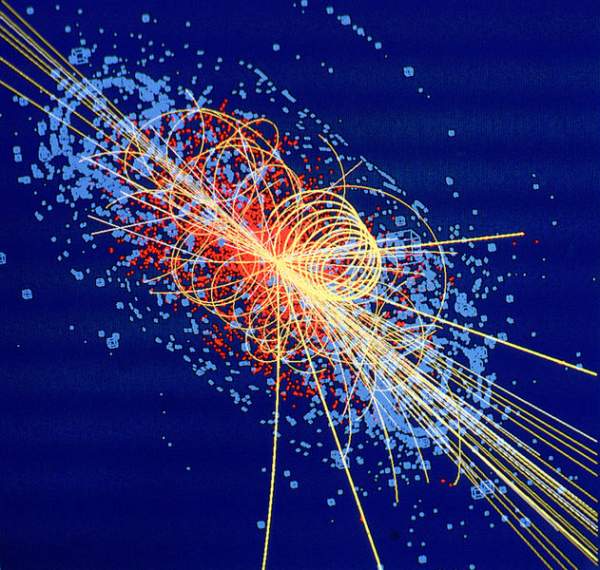 Zwei Kernfragen der Teilchenphysik
(heute: Hochenergiephysik):

 Aus welchen Teilchen besteht die Materie ?

 Welche Wechselwirkungen herrschen zwischen diesen Teilchen ?

    Woher kommen wir, wohin gehen wir?
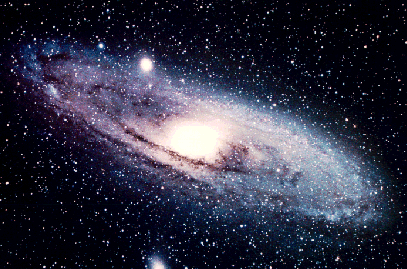 Fundamentale Fragen
C.-E. Wulz
2
Blick zurück zum Urknall
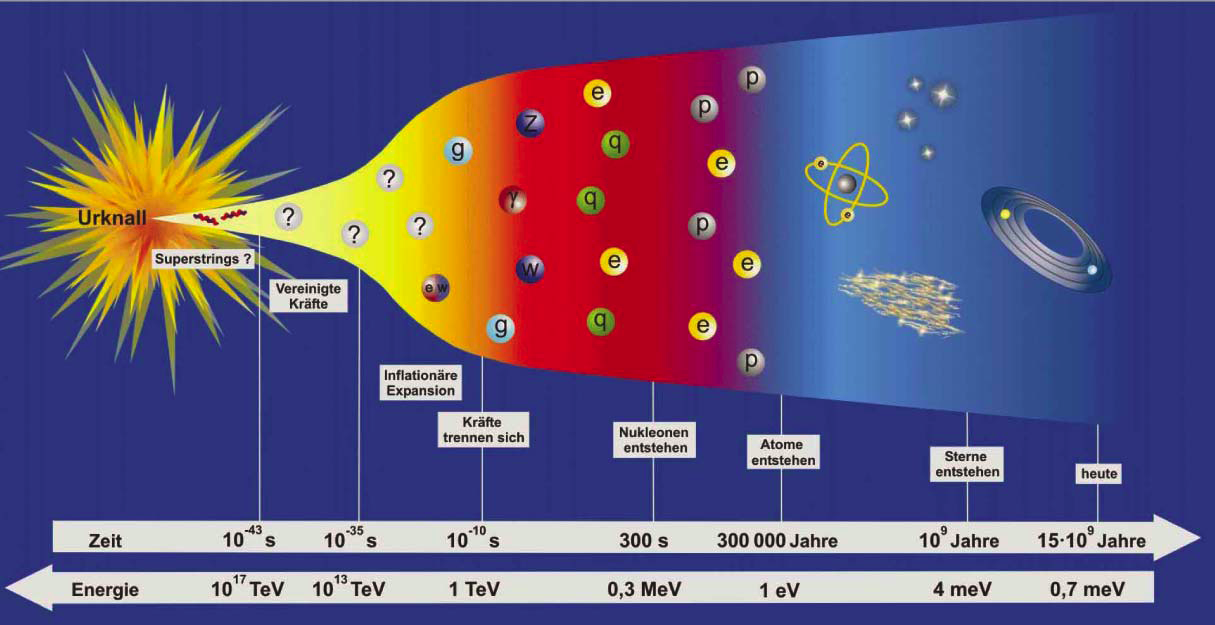 Bester Teilchenbeschleuniger: Weltall!
Terrestrische Beschleuniger: 
können Bedingungen bis 10-10s nach dem Urknall erzeugen
C.-E. Wulz
3
Teilchenphysik am Ende des 20. Jhdts.
Das Standardmodell wurde bis O(100 GeV) eindrucksvoll experimentell bestätigt, teilweise mit höchster Präzision!
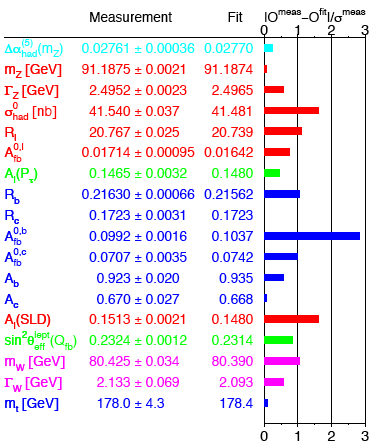 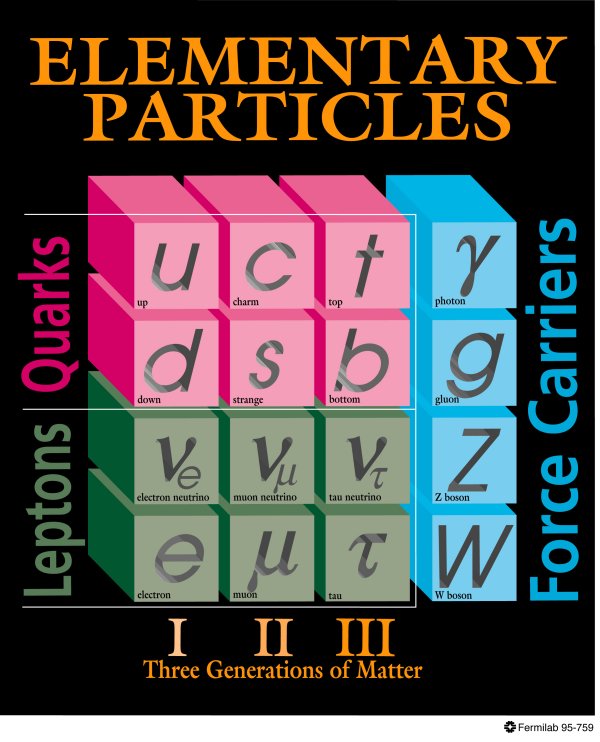 C.-E. Wulz
4
Teilchenphysik am Ende des 20. Jhdts.
Es kann jedoch nur eine beschränkte Gültigkeit haben, da:
 Gravitation nicht inkludiert
 keine Lösung des Hierarchieproblems
 keine Vereinheitlichung der Kopplungskonstanten
 neue Phänomene nicht enthalten (Neutrinomassen, etc.)
 etc.

Energieskala L für Gültigkeit des Standardmodells:

L < MPlanck ~ 1019 GeV 

		(Gravitationseffekte werden signifikant)
Das Standardmodell muß erweitert werden!
Mehr als das: eine Revolution hat sich angebahnt … !
C.-E. Wulz
5
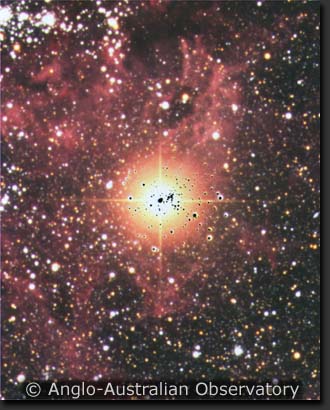 SN1987A
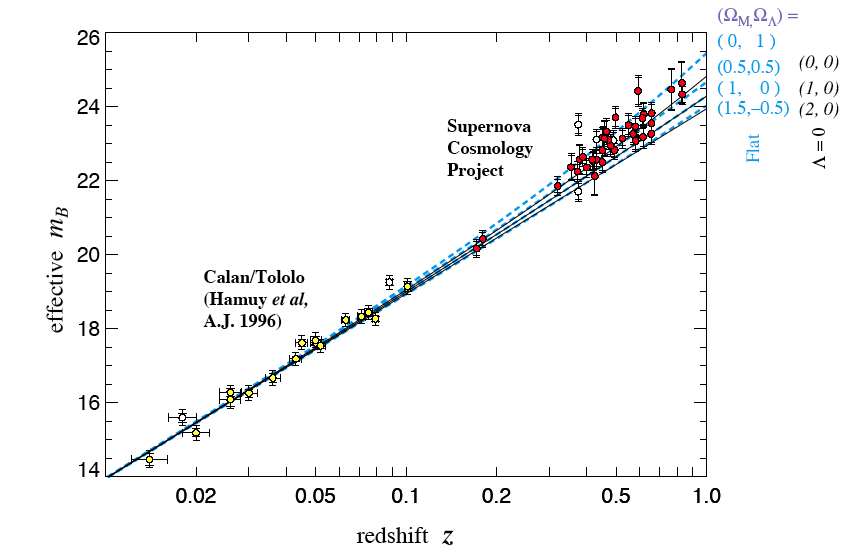 Bester Fit:
WM=0.28
WL=0.72
Hubble-Diagramm
z.B. Perlmutter et al.
astro-ph/9812133
Astrophysik - Teilchenphysik
1998: Inflationäre Expansion des Universums aus Beobachtungen von Ia-Supernovae. Erklärbar durch nicht verschwindende kosmologische Konstante bzw. durch nicht verschwindende Komponente “dunkler Energie”.
WM + WL = 1 … Universum ist flach
C.-E. Wulz
6
[Speaker Notes: Om = 0.28 -> low density universe
OL = 0.72 -> nicht verschwindende kosmologische Konstante (Friedmann-Modell)]
Kosmische Hintergrundstrahlung
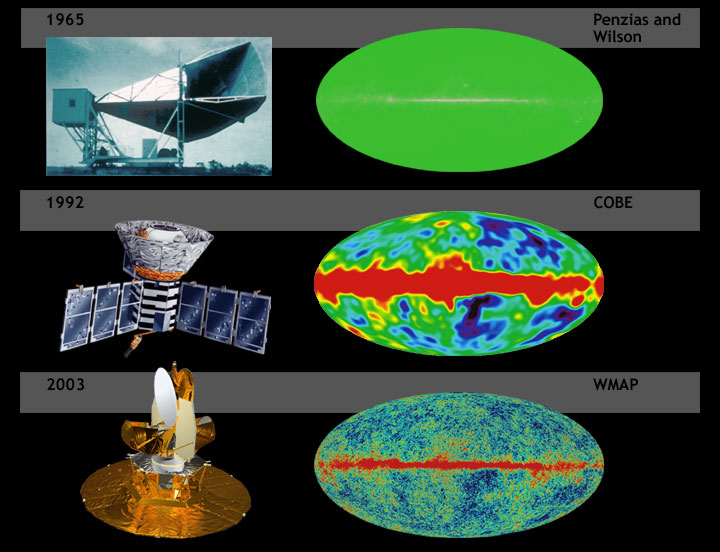 C.-E. Wulz
7
Messung kosmologischer Parameter
Heute: 
WMAP (NASA Wilkinson Microwave Anisotropy Probe)
Wtot  (total) = 1.02  0.02
WM (matter) = 0.27  0.03
WB (baryons) = 0.045  0.005
Wn (hot dark matter) < 0.015 (95% confidence)
-> Bekannte baryonische Materie: ~ 4%
-> Cold dark matter: ~ 23%
-> Dark energy: ~ 73%
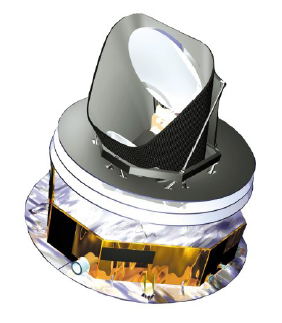 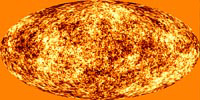 Ab 2007: PLANCK (ESA)
Auflösung: 5 mK
C.-E. Wulz
8
Dunkle Energie
WMAP, SDSS (Sloan Digital Sky Survey), Supernovae:
Das Universum ist flach!
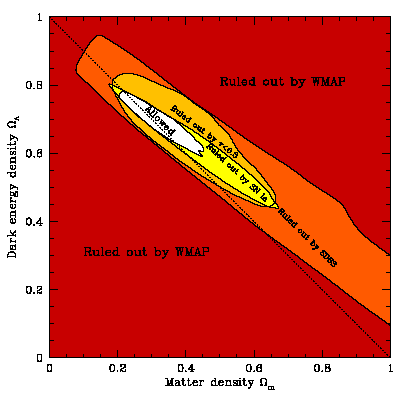 WM + WL = 1 - Wk
Wk = 0
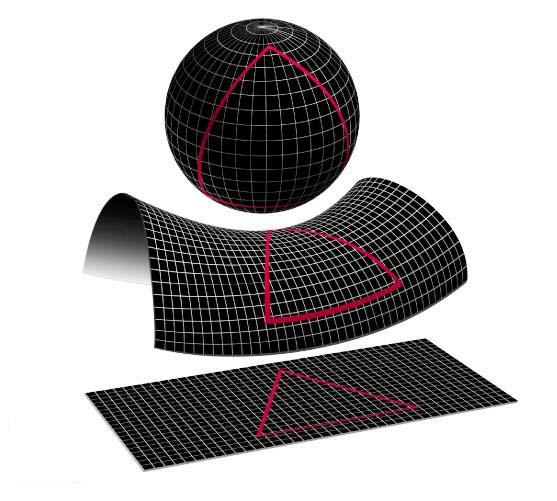 Tegmark et al., astro-ph/0310723
C.-E. Wulz
9
Offene Fragen
Woher kommen die Massen der bekannten Teilchen?
(Wie) kann das Standardmodell erweitert werden? 
Gibt es mehr als 3 Generationen?
Welche Rolle spielen massive Neutrinos?
Wie kann man das Confinement verstehen?
Was ist die dunkle Materie (schwere SUSY-Teilchen, Axionen, …?)
Können alle Kräfte vereint werden? Wie geht die Gravitation ein?
Was ist die dunkle Energie (Einsteins kosmologische Konstante, …?)
Gibt es zusätzliche Dimensionen?
Wie entstand das Universum? 
(Warum) ist das Universum flach?
(Warum) ist die Antimaterie verschwunden?
C.-E. Wulz
10
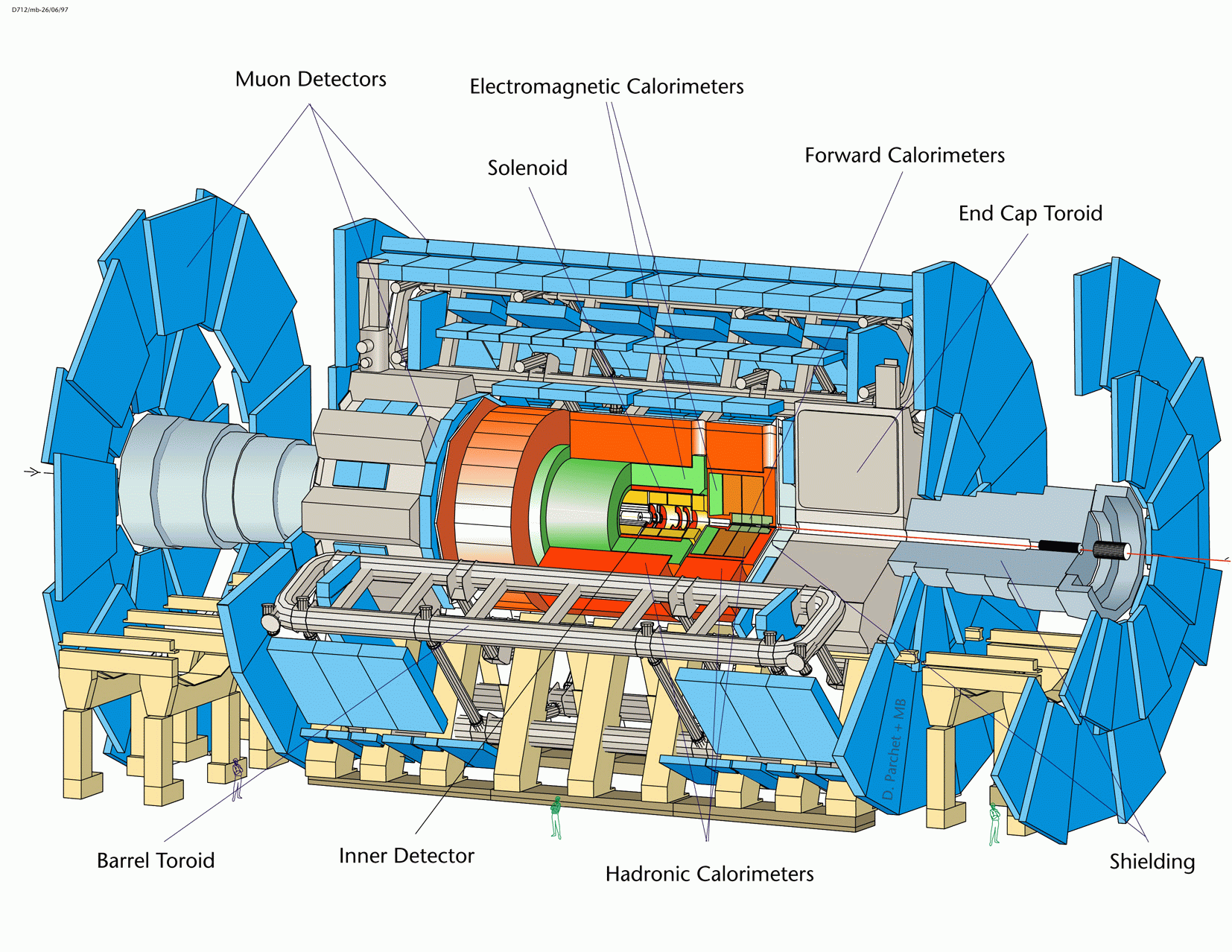 ATLAS
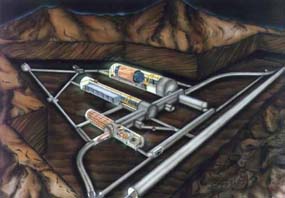 Gran  Sasso
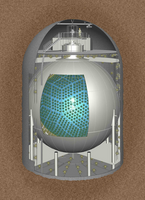 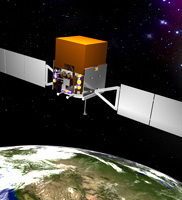 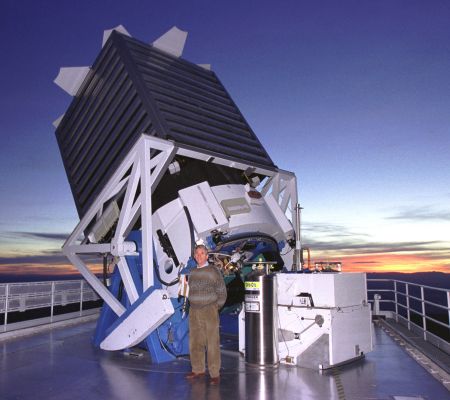 SDSS
KamLAND
GLAST
Werkzeuge zur Beantwortung
Experimente an Beschleunigern
       z.B. 	FNAL: Tevatron
	BNL: RHIC
	DESY: HERA
	CERN: Large Hadron Collider (LHC)
	?: Linear Collider
Experimente in Untergrundlaboratorien
Experimente an Kernreaktoren
Raumsonden
Terrestrische Teleskope
C.-E. Wulz
11
mg   =  0
mW ~  80 GeV/c2	
mZ  ~  91 GeV/c2
Higgs-Mechanismus
Ursprung der Masse
Elektromagnetische und schwache Wechselwirkung sind durch fundamentale Symmetrien verbunden, dennoch manifestieren sie sich in verschiedener Weise.
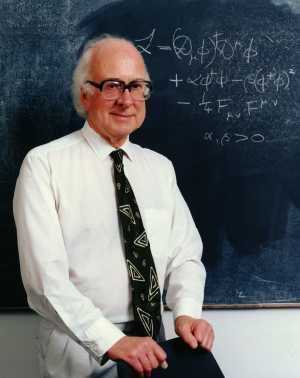 Warum sind die Massen so verschieden?
Erklärung: 
	
Durch Interaktion mit einem Quantenfeld erhalten Teilchen Masse. 
Einfachstes Modell hat nur ein neutrales, skalares Higgs-Boson.
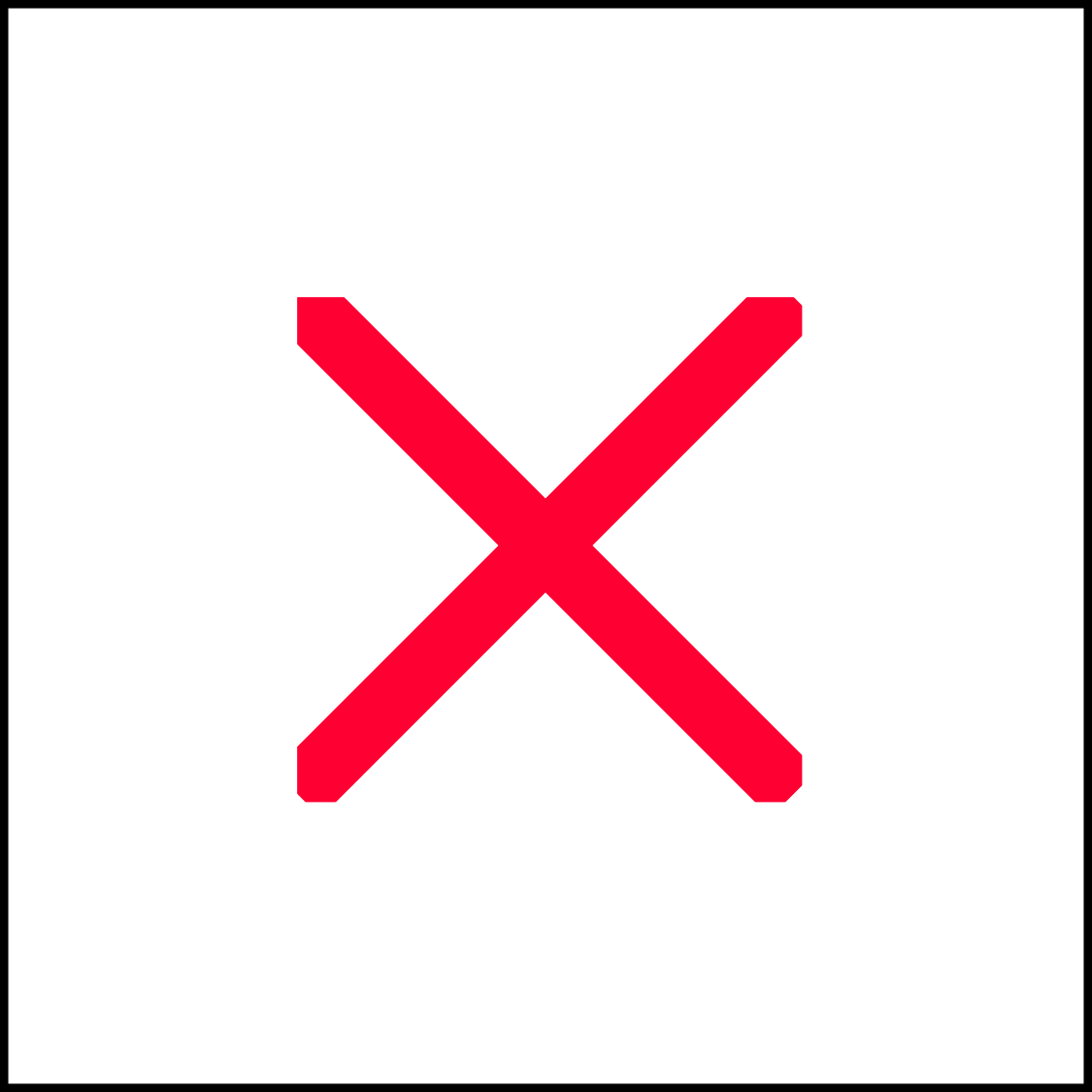 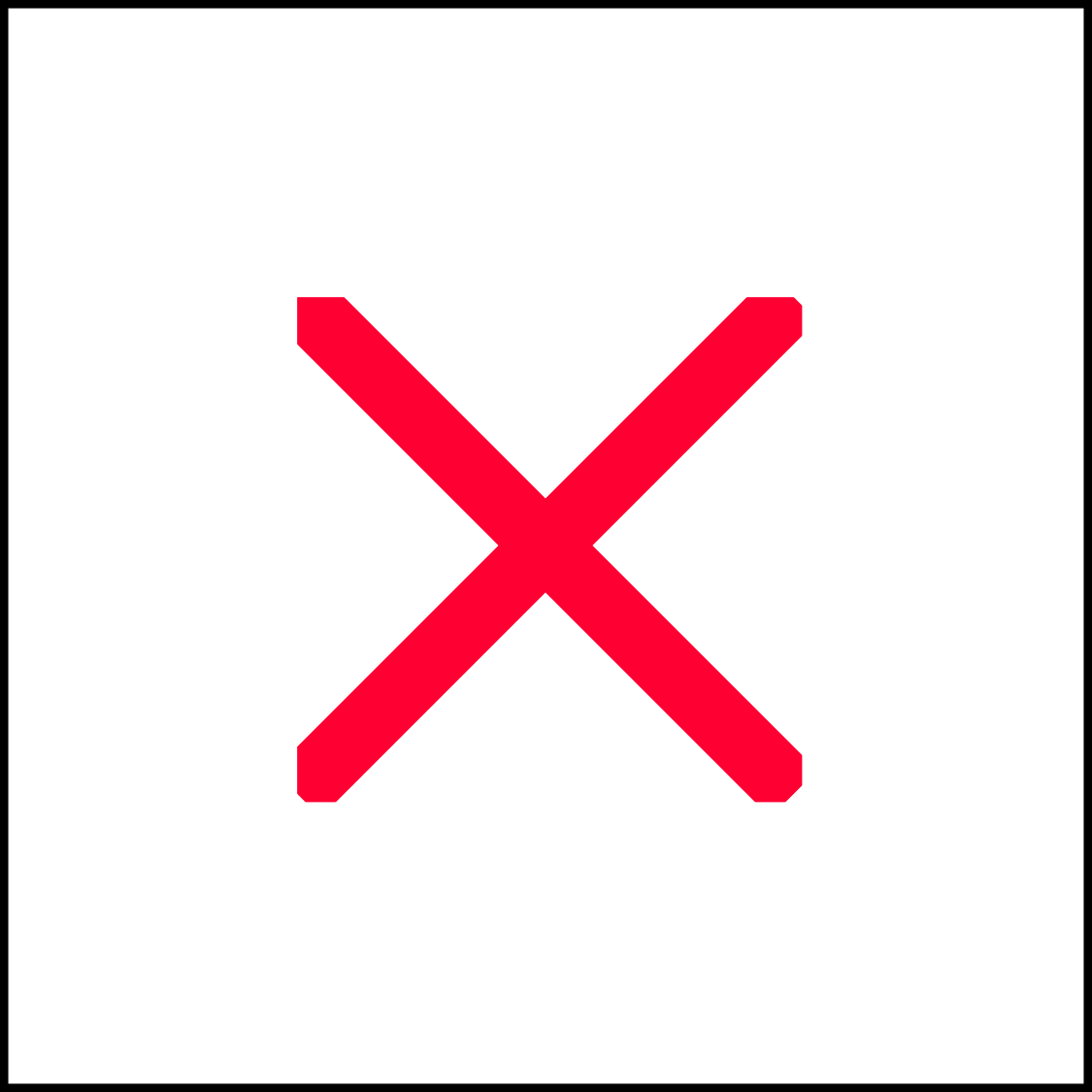 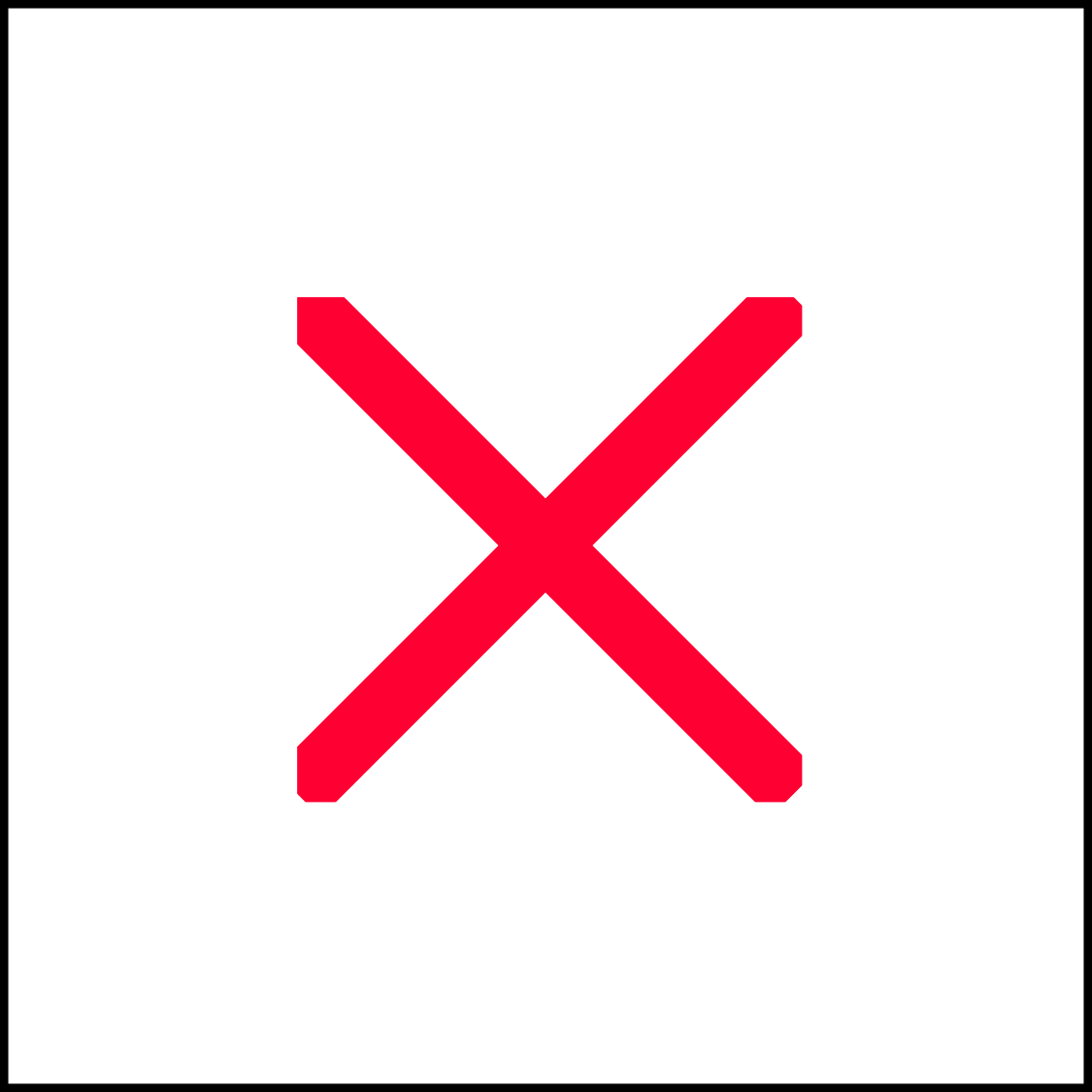 v = 246 GeV/c2  … Vakuumerwartungswert des Higgsfeldes

 … unbekannt -> Higgsmasse von der Theorie nicht vorhergesagt!
C.-E. Wulz
12
Wahrscheinlichster Wert:
mH = (126 +73 - 48) GeV/c2
Durch neue Topmassenmessung von 178 GeV/c2 und Strahlungskorrekturen mH um ca. 26 GeV/c2 erhöht!
mH < 280 GeV/c2 @ 95 c.l.
Status der Higgsmassenbestimmung
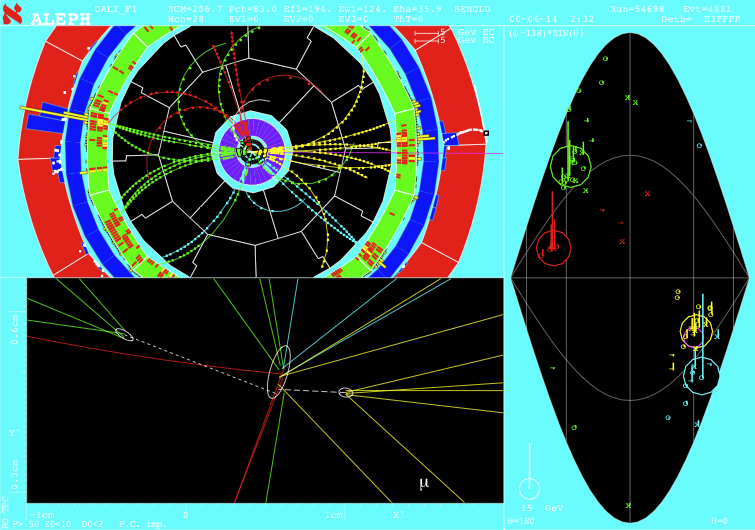 Direkte Suche bei LEP 2000 beendet. 
Resultat: mH > 114.4 GeV/c2 @ 95 c.l.
1. Higgs, wenn Masse ~ 115 GeV/c2!
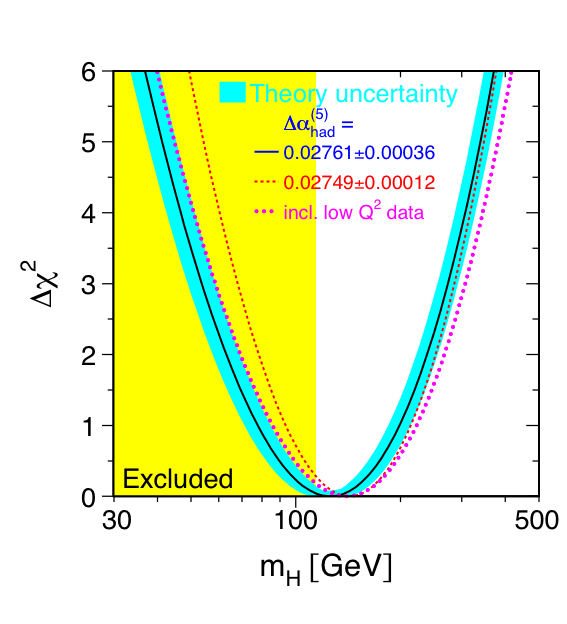 Dominanter Prozeß bei LEP: e+e- -> HZ
Aus ‘precision electroweak fits’
(LEP, SLD, CDF, D0) folgt:
C.-E. Wulz
13
qq  HW 
qq  HZ 
gg  H  WW (mH > 135 GeV/c2)
~
M.Spira, hep-hp/9810289
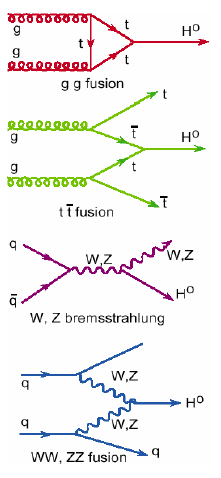 Higgssuche am Tevatron
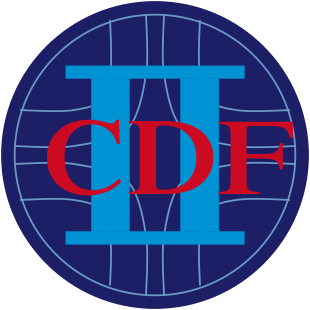 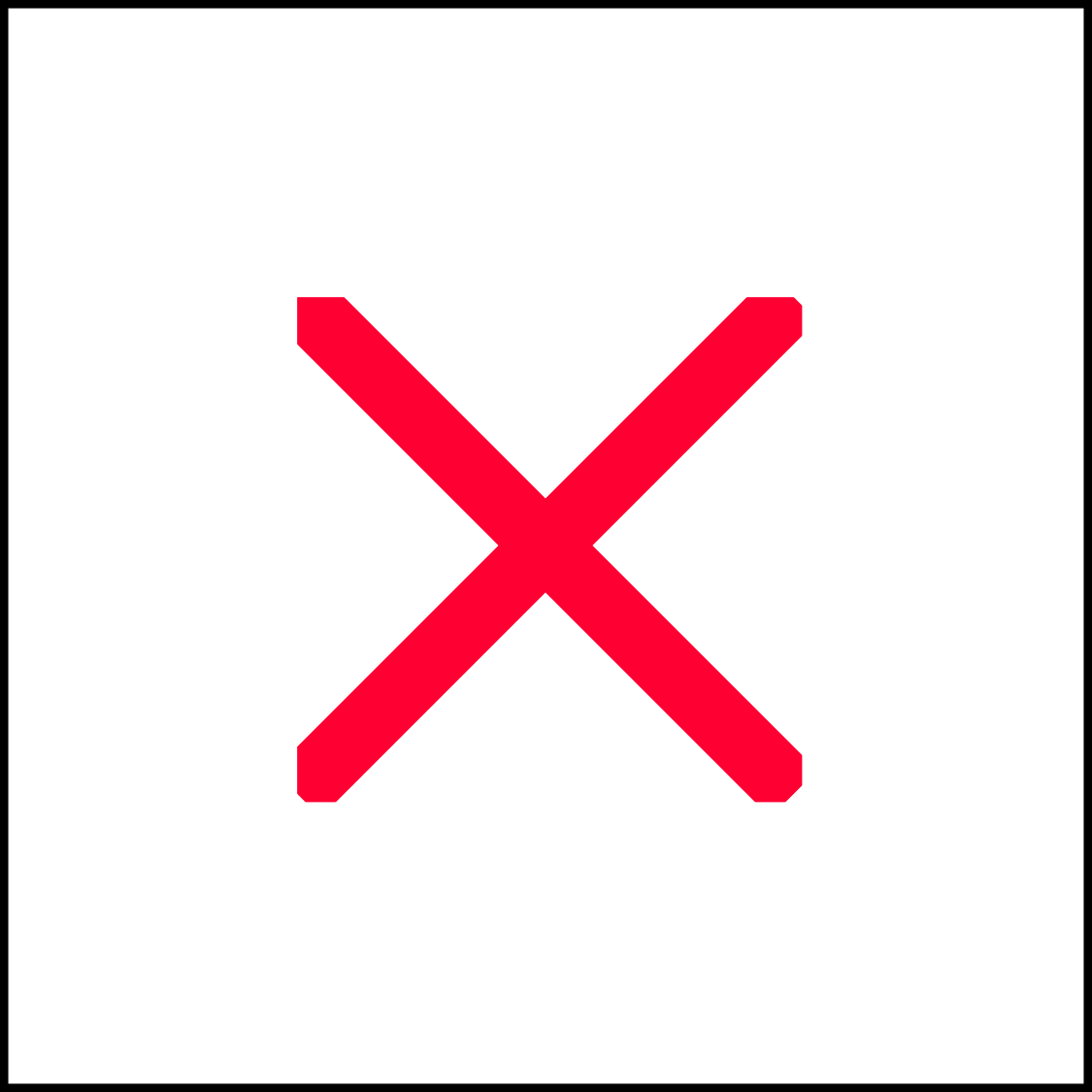 Experimentell am besten zugängliche Kanäle:
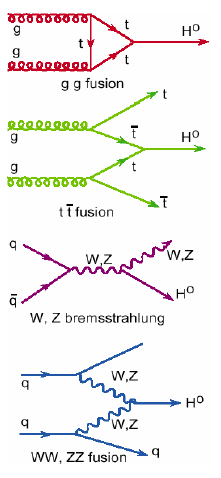 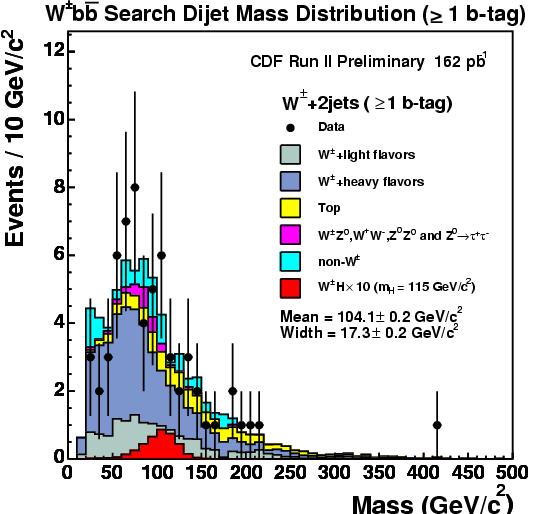 C.-E. Wulz
14
Fermilab-Pub-03/320-E
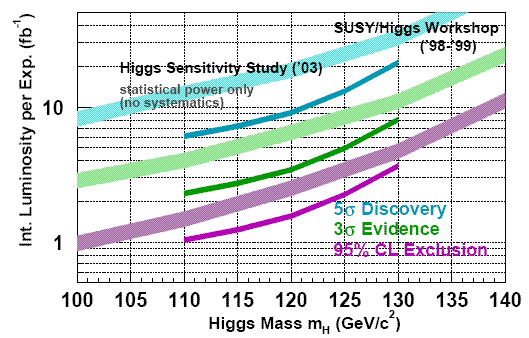 8 fb-1
4 fb-1
Higgssuche am Tevatron
In den nächsten Jahren wird Tevatron den Higgsmassenbereich weiter einschränken. Bis 2008 werden ca. 4 bis 8 fb-1 integrierte Luminosität erwartet -> Tevatron kann Higgs bis zumindest ~ 130 GeV/c2 ausschließen. Eine 5s -Entdeckung weit über den bei LEP erforschten Bereich scheint jedoch nicht möglich.
C.-E. Wulz
15
Produktionswirkungsquerschnitte
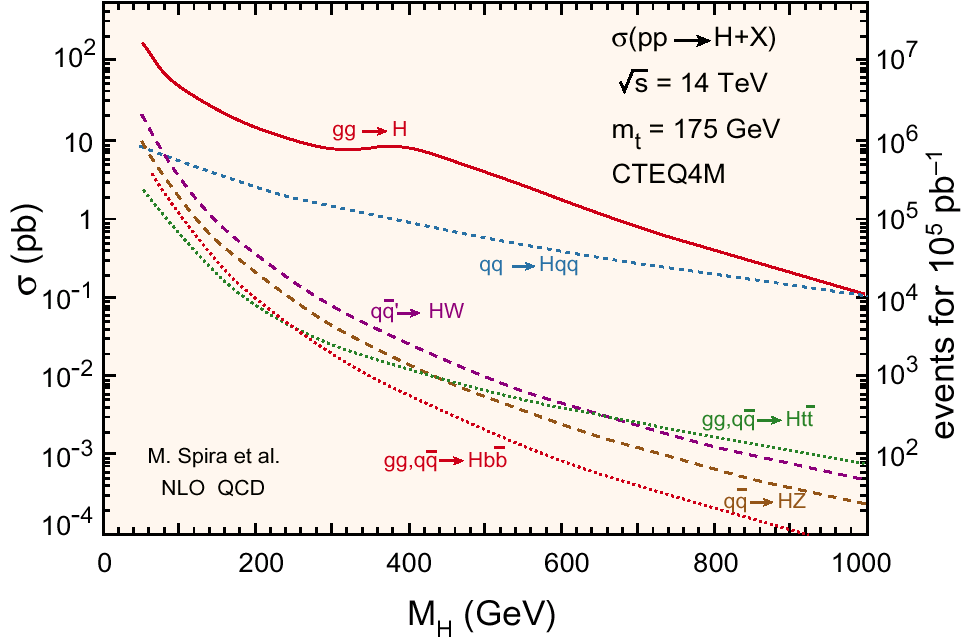 Higgsproduktion am LHC
Erzeugungs-
prozesse
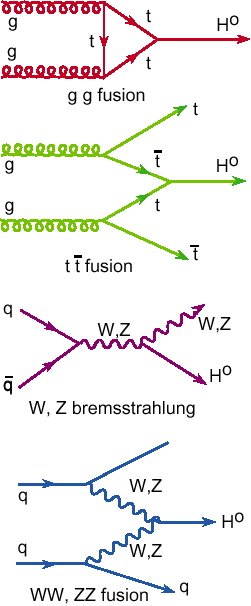 C.-E. Wulz
16
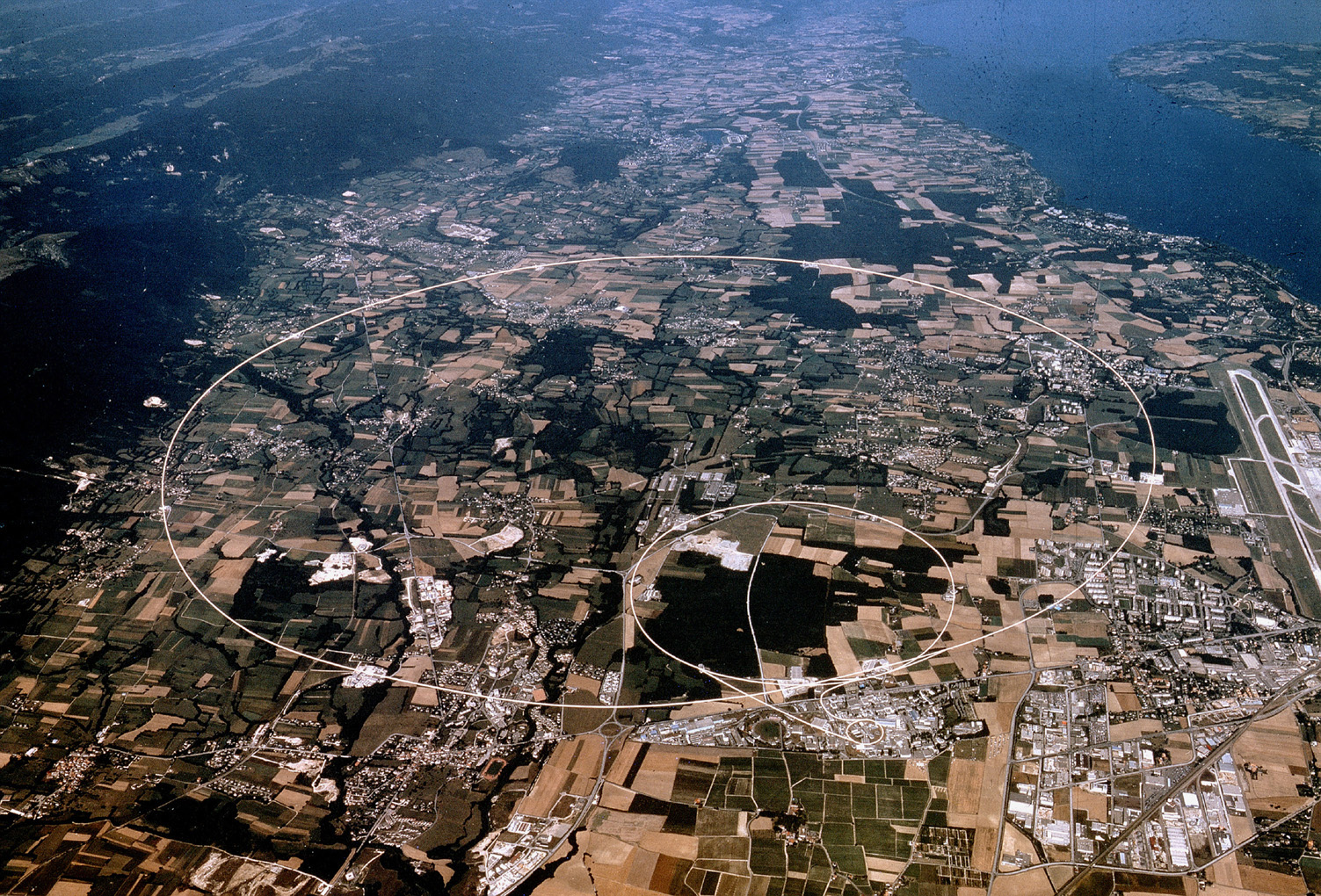 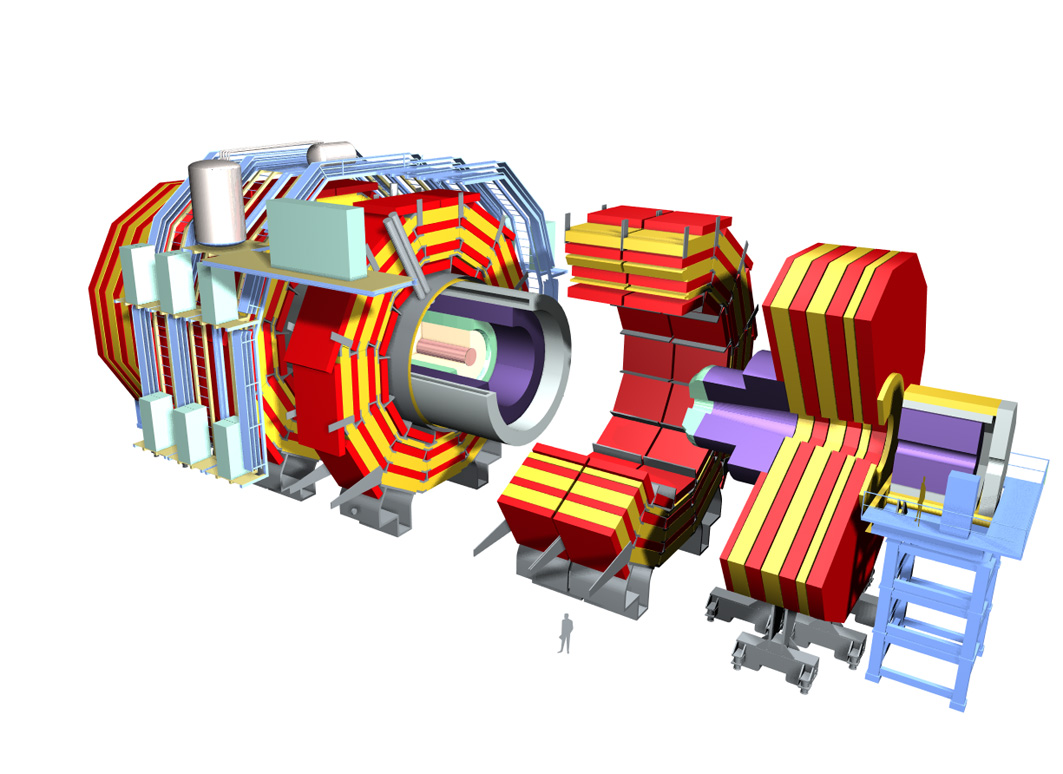 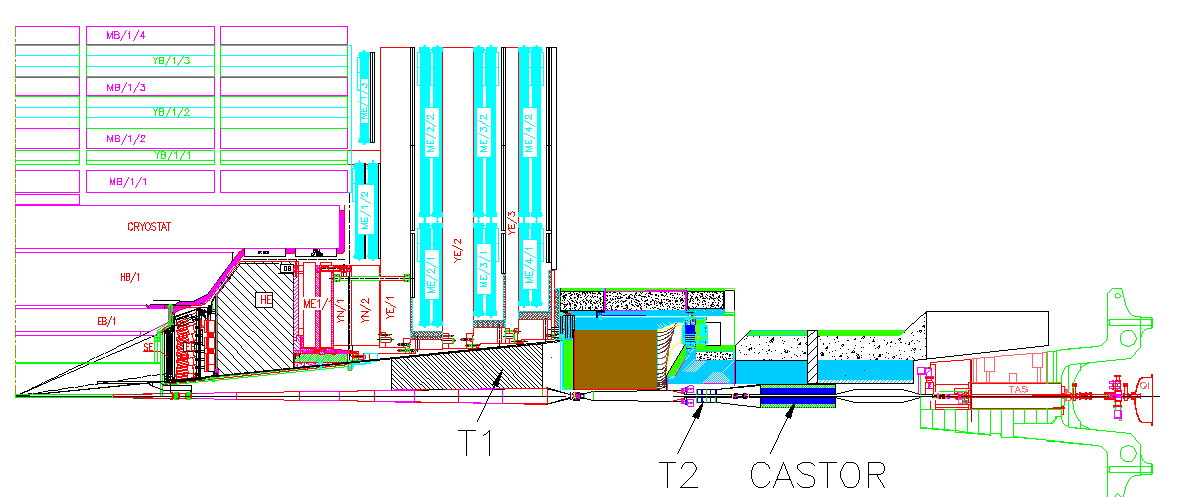 TOTEM
CMS
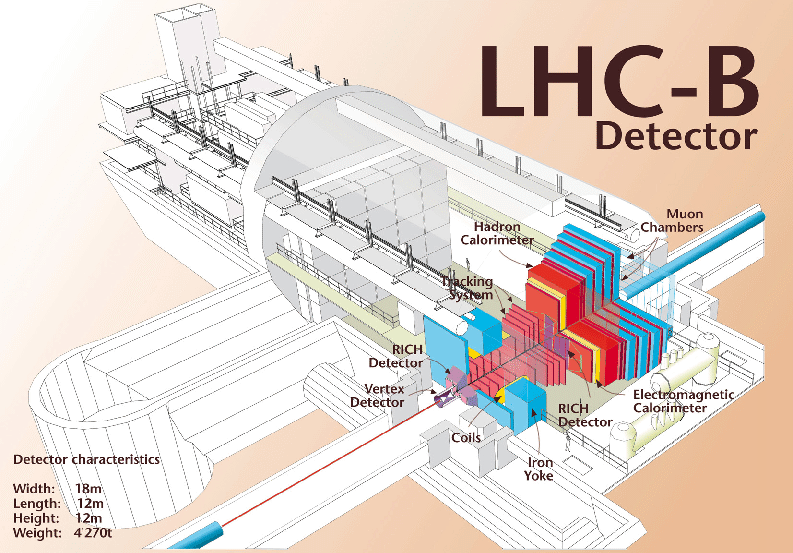 ALICE
SPS
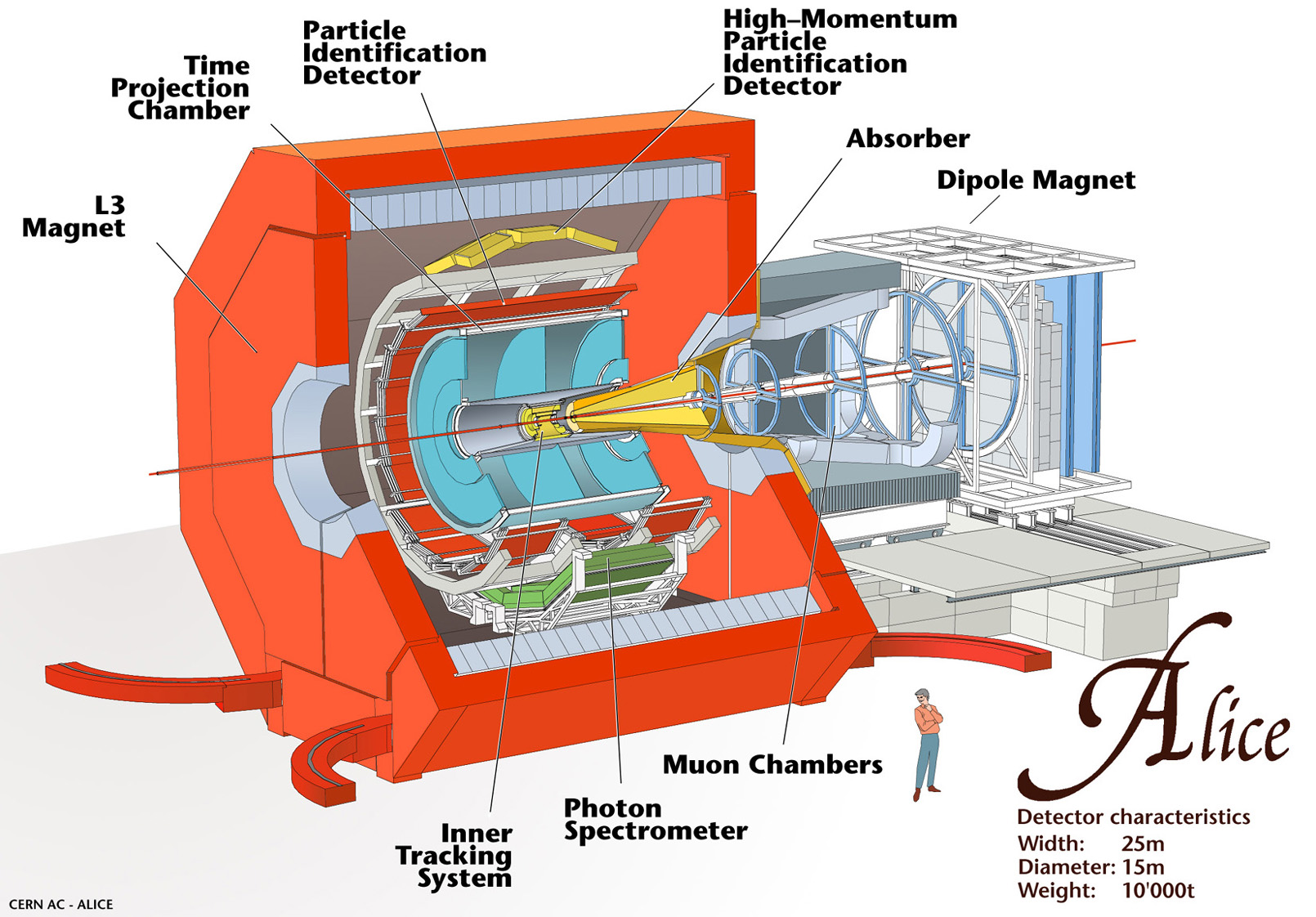 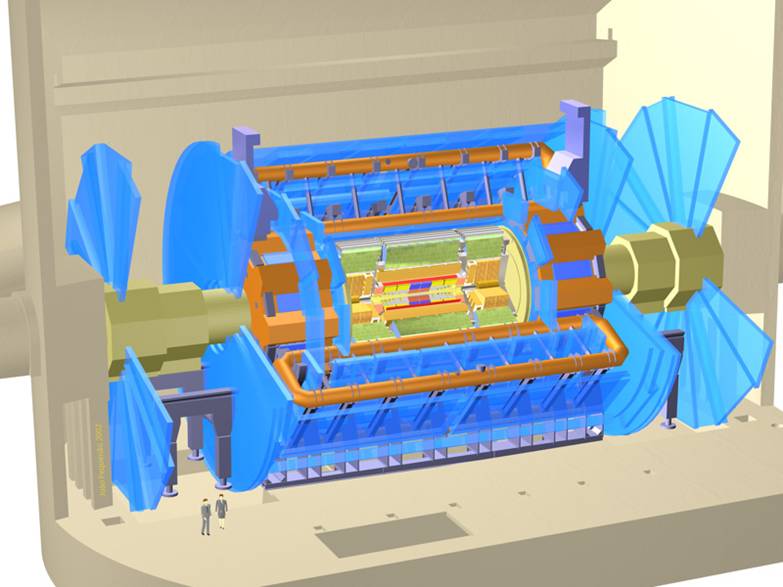 LHC
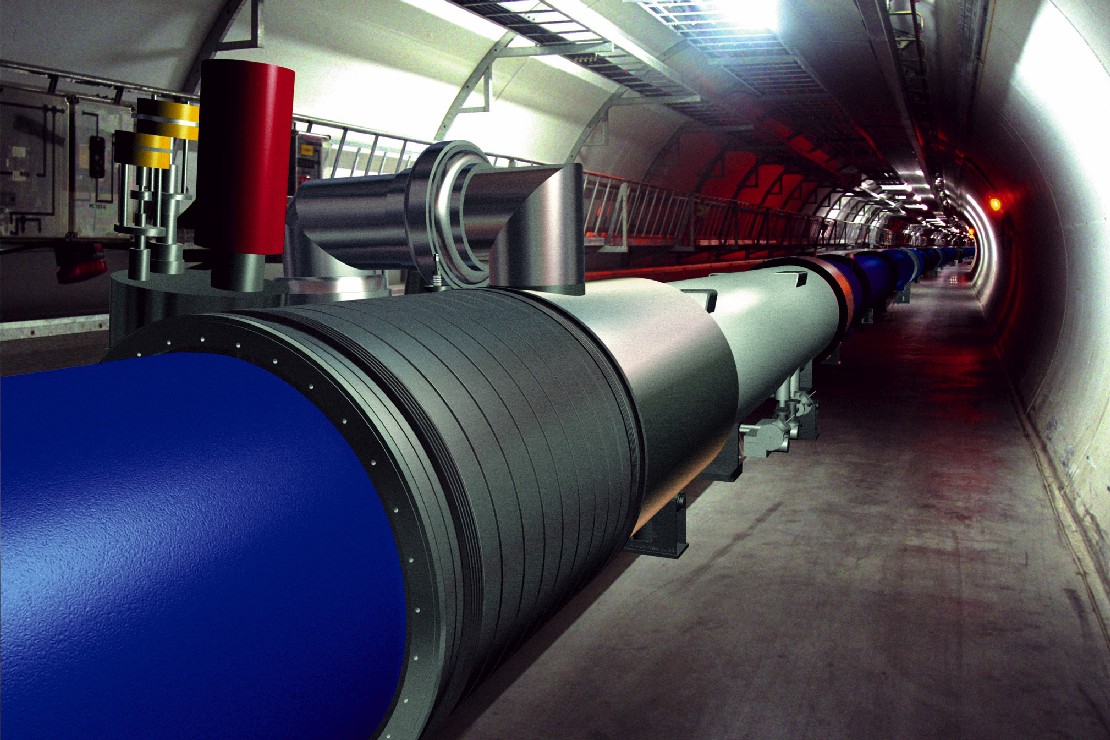 ATLAS
Large Hadron Collider
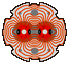 Start: Juni 2007
C.-E. Wulz
17
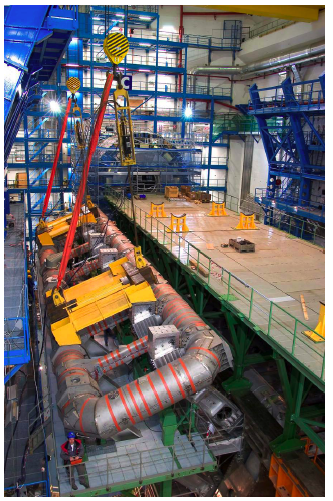 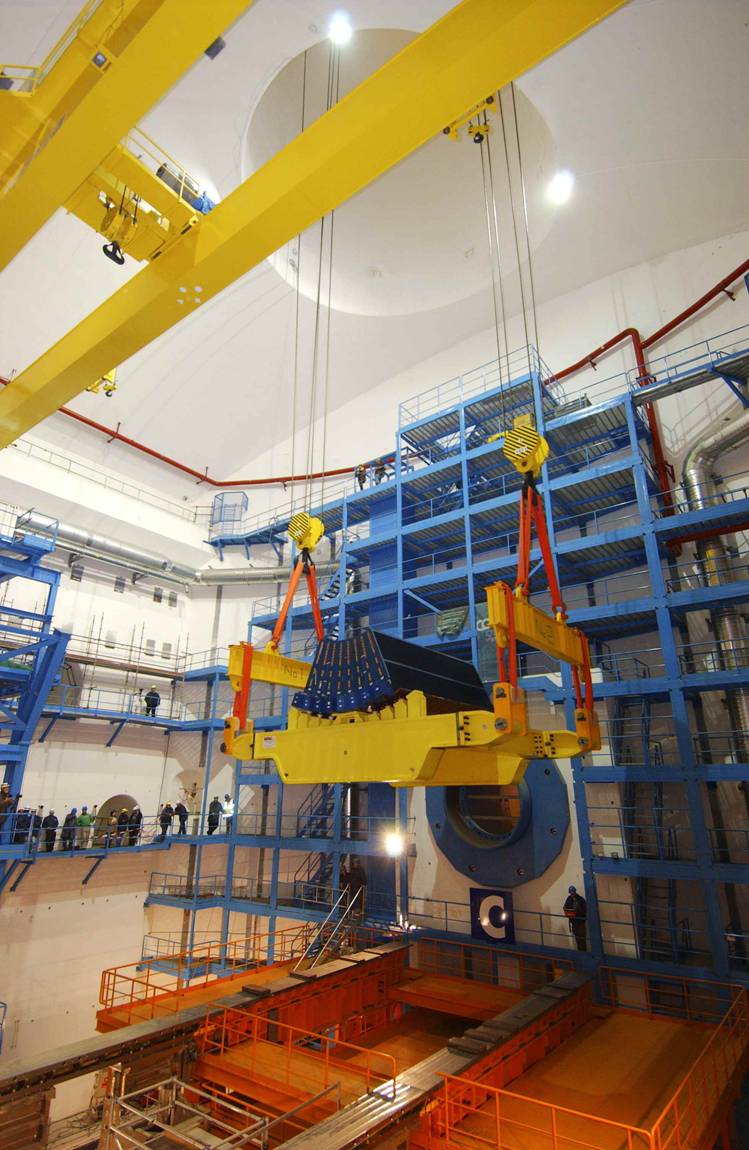 Barrel Tile 
Calorimeter
Barrel Toroid
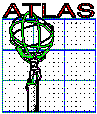 ATLAS
C.-E. Wulz
18
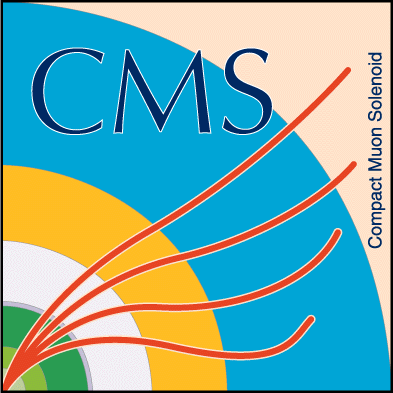 CMS
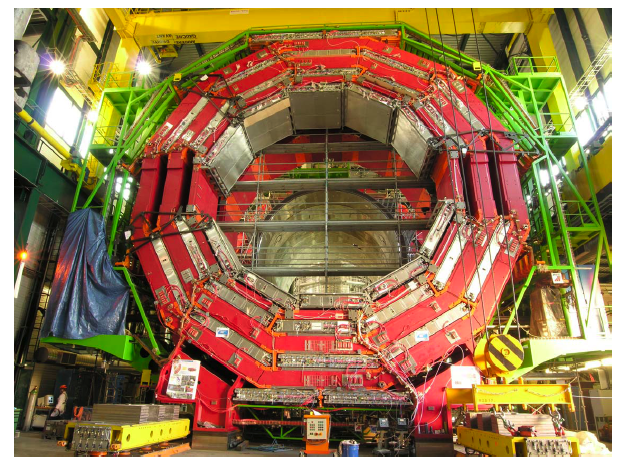 Barrel Magnetjoch
mit Müonkammen
C.-E. Wulz
19
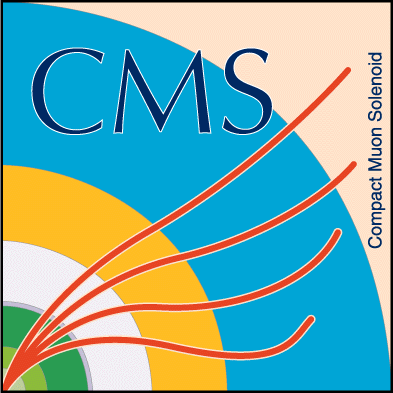 CMS
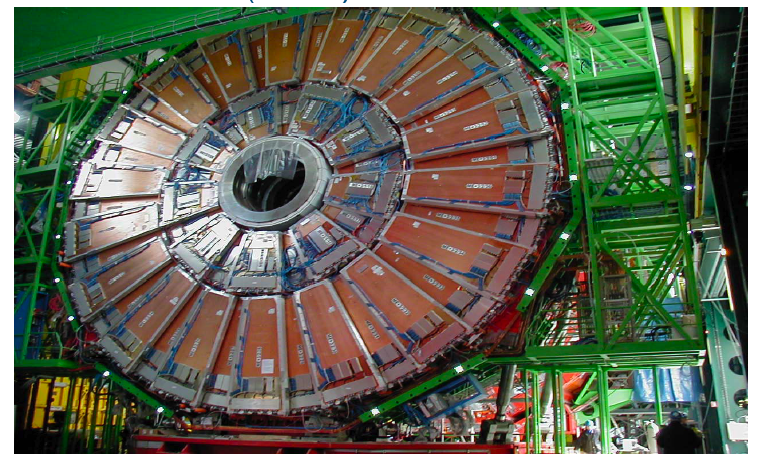 Endkappen 
Müonkammern
C.-E. Wulz
20
-
80 GeV < mH  <  140 GeV	H -> gg, H -> bb
130 GeV < mH <   700 GeV	H -> ZZ(*) -> 4 l (l = e, m)
500 GeV < mH < 1000 GeV	H -> ZZ -> 2 l + 2 Jets
500 GeV < mH < 1000 GeV	H -> ZZ -> 2 l + 2 n
800 GeV < mH < 1000 GeV	H -> WW-> l + n + Jets
800 GeV < mH < 1000 GeV	H -> ZZ-> 2 l + 2 Jets
Bevorzugte Suchkanäle
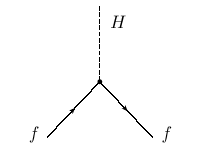 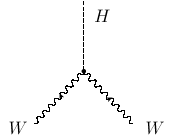 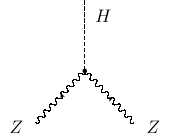 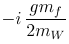 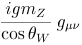 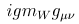 Higgssuche bei LHC
Higgs koppelt proportional zur Masse!
Verzweigungsverhältnisse
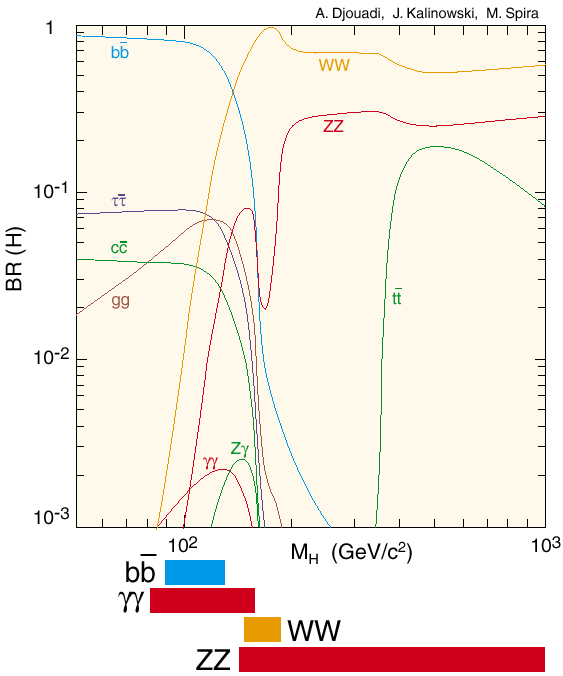 C.-E. Wulz
21
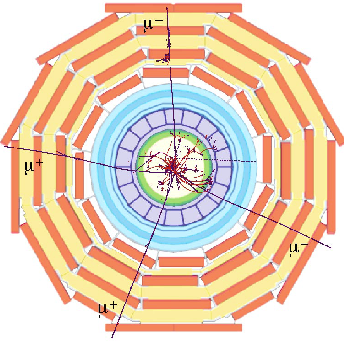 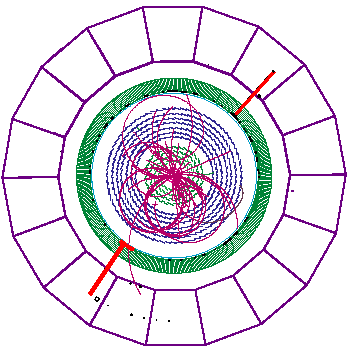 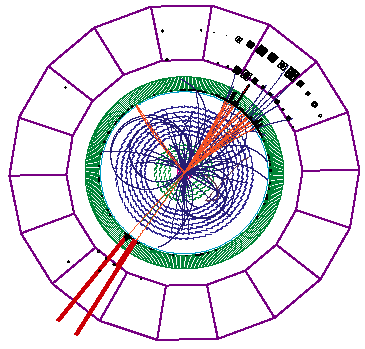 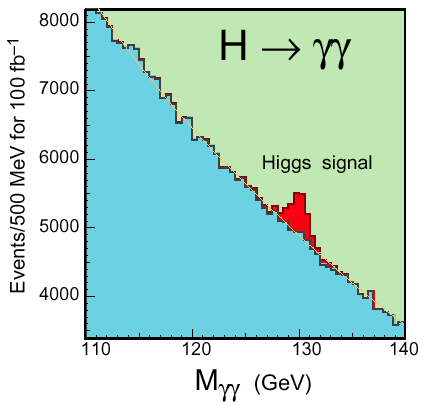 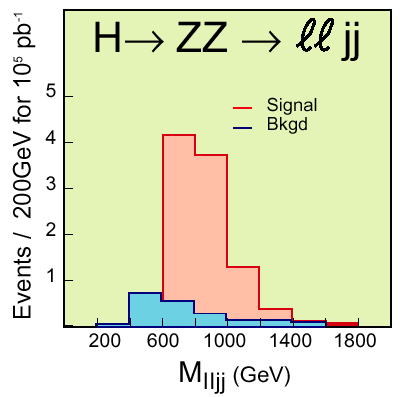 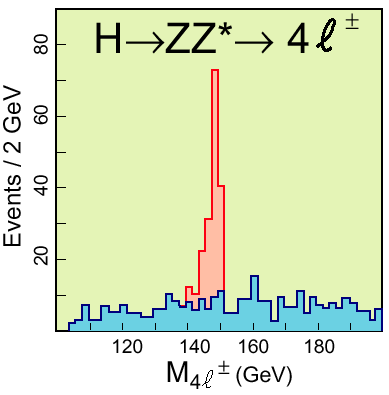 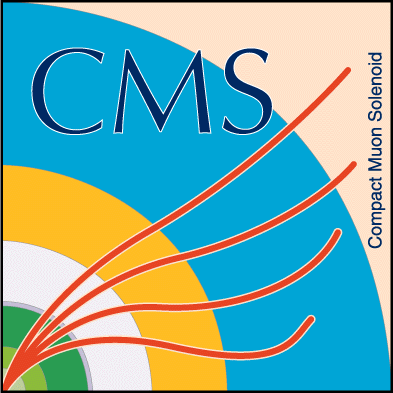 Higgs bei CMS
C.-E. Wulz
22
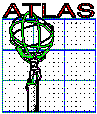 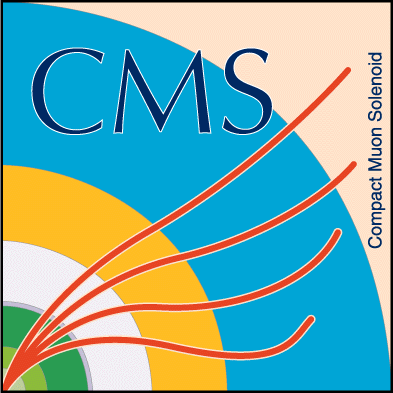 Higgssignifikanzen am LHC
Der gesamte vernünftige Higgsmassenbereich kann überspannt werden. Eine 5s - Entdeckung ist  in vielen Fällen bereits möglich bei 2 fb-1 (einige Monate Laufzeit bei Luminosität 2x1033 cm-2s-1)
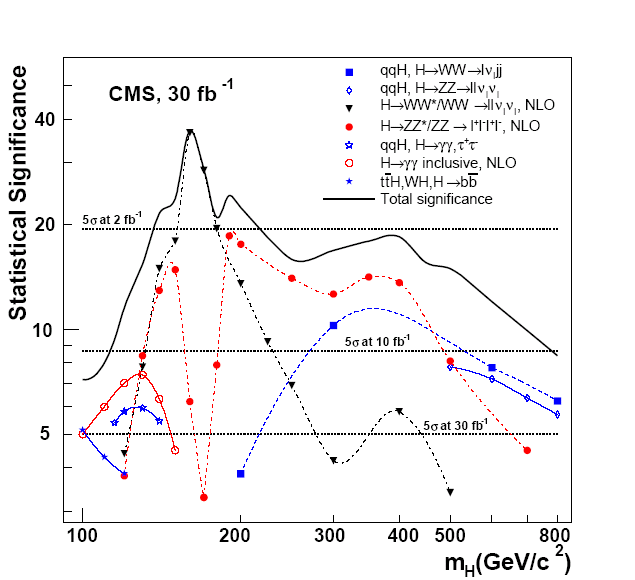 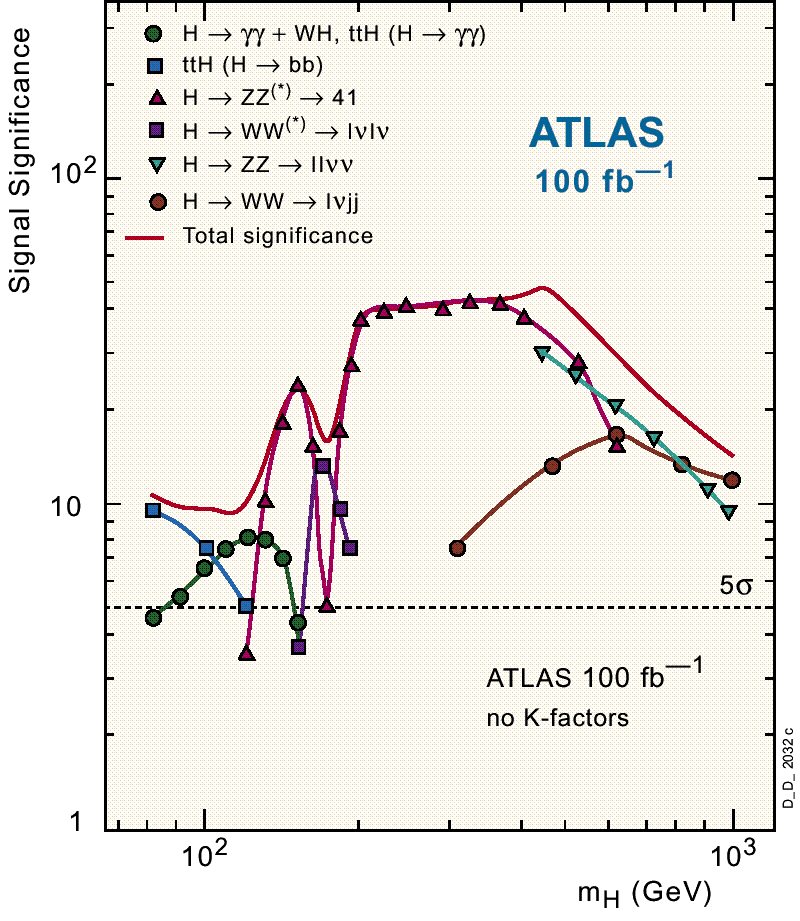 C.-E. Wulz
23
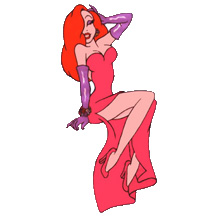 SUSY
Um bei hohen Energien unnatürlich große Strahlungs-korrekturen zur Higgsmasse zu vermeiden, fordert man zu jedem Fermion des Standardmodells einen supersym-metrischen Boson-Partner und vice versa.
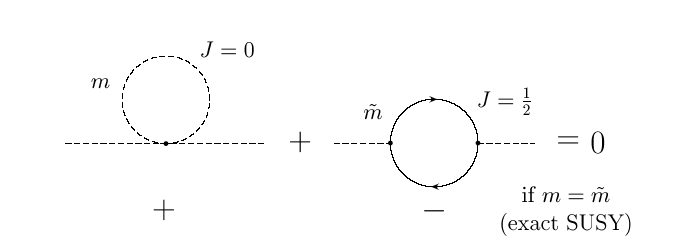 ~
Falls SUSY exakte Symmetrie ist, gilt:            m = m
Jedoch wurde bisher kein SUSY-Teilchen gefunden, deshalb muß Symmetrie gebrochen sein:        m  m
~
Motivation für Supersymmetrie
C.-E. Wulz
24
Vereinheitlichung der Kopplungskonstanten
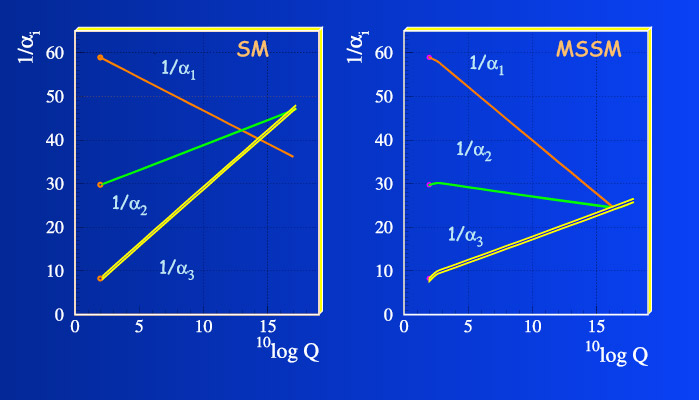 Die Kopplungskonstanten können innerhalb von SUSY vereint werden, nicht jedoch im Standardmodell. Wenn die Masse des SUSY-Partners in der Größenordnung m ~ 1 TeV liegt, dann gilt die GUT-Vereinigung bis zu ~ 1016 GeV.
C.-E. Wulz
25
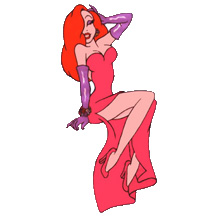 SUSY
Supersymmetrisches Teilchenspektrum
Standard- Modell
Supersymmetrie
u
,
d
,
s
,
c
C.-E. Wulz
26
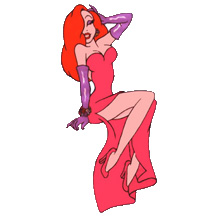 SUSY
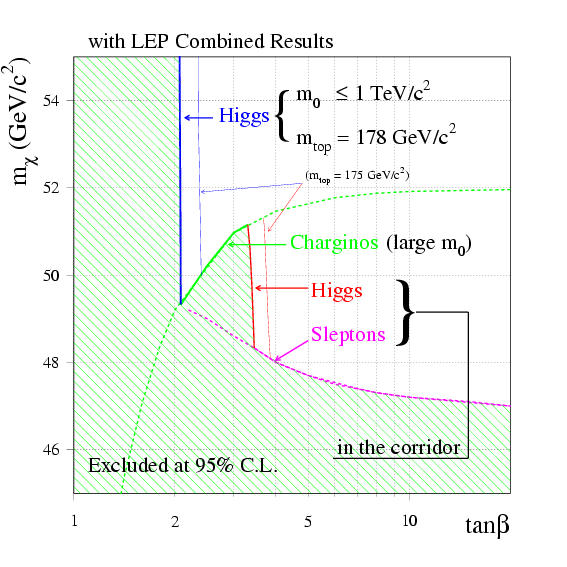 ~
~
m (l, c±)      > 90-100 GeV   LEP II
m (q,g)        >      250 GeV  Tevatron Run I
m (c = LSP)  >      47 GeV   LEP II
~
~
~
mtop = 180 GeV/c2
Schranken  von LEP und Tevatron
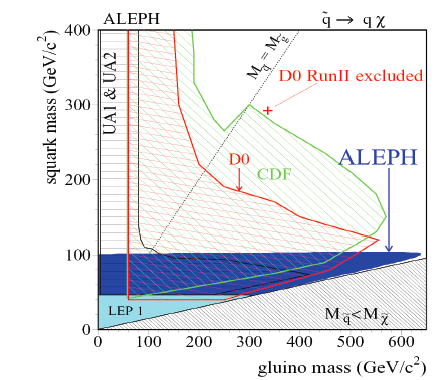 Der ausgeschlossene tan - Bereich hängt stark von mtop und mh ab.
C.-E. Wulz
27
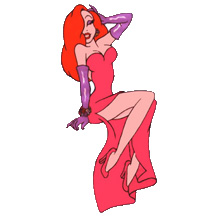 SUSY
Supersymmetrie - Suchstrategie
Suche nach Abweichungen vom Standardmodell
 leicht!

 Messung der SUSY Massenskala MSUSY
 leicht!

 Messung der Modellparameter 
 (z.B. Massen, Kopplungen, Breiten, Spins)
 schwierig!
C.-E. Wulz
28
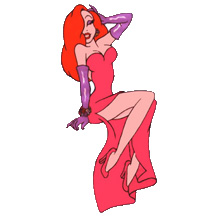 SUSY
~
~
Beispiel eines qg Ereignisses:

q -> c20 q





g -> qq
~
~
~
m m
~
c10 m
~
~
~
c1± q
~
c10
e n
SUSY-Kaskaden
Supersymmetrische Teilchen können spektakuläre Signaturen durch Kaskadenzerfälle aufweisen, die zu Endzuständen mit Leptonen, Jets und fehlender Energie führen.
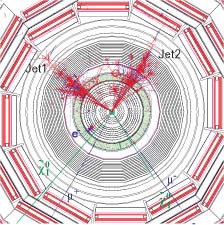 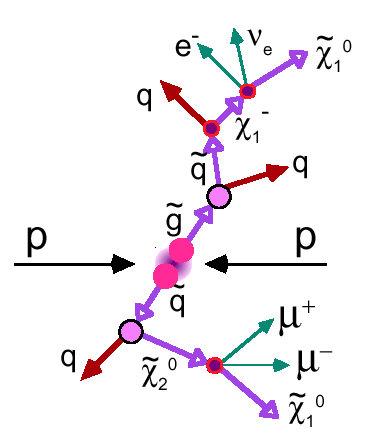 C.-E. Wulz
29
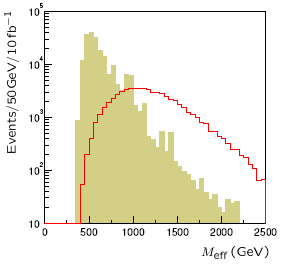 SUSY
Standardmodell
Inklusive Suche
Produktion von SUSY-Teilchen am LHC dominiert durch Gluinos und Squarks 
 Falls R-Parität R = (-1)2S+3B+L erhalten ist, findet man charakteristische Ereignisse durch Kaskadenzerfälle: mehrere Jets, Leptonen und fehlende Energie  
 Typische Selektion:  NJet > 4,  ET > 100, 50, 50, 50 GeV,  ETmiss  > 100 GeV
“Effektive Masse”
Meff = ETmiss + ETJet1 + ETJet2 + ETJet3 + ETJet4
Beispiel:    mSUGRA
m0    = 100 GeV,    m1/2   = 300 GeV 
tan b  = 10,             A0 = 0,  m > 0
I. Hinchliffe et al., hep-ph/9610544
C.-E. Wulz
30
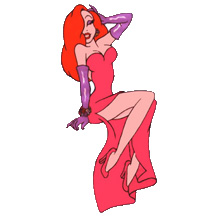 SUSY
-o- SUSY-Signal
     tt
     W ln, tn
      Z nn, tt
       QCD jets
_
_
_
SUSY-Massenskala
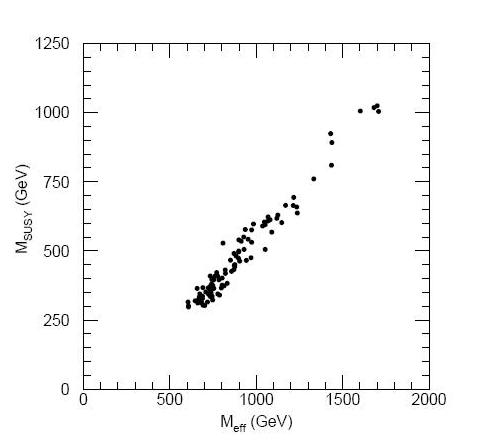 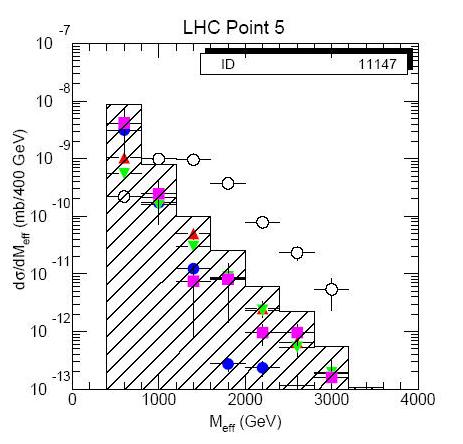 m0=100 GeV 
m1/2=300 GeV
tanb=2
MSUSY = 663 GeV
Scatterplot für verschiedene SUSY-Modelle mit annähernd gleicher Masse des leichten Higgs
Das Maximum der Massenverteilung von Meff bzw. Der Punkt, an an dem das Signal den Untergrund des Standardmodells zu übertreffen beginnt, liefert eine erste Abschätzung der SUSY-Massenskala, die wie folgt definiert ist:
C.-E. Wulz
31
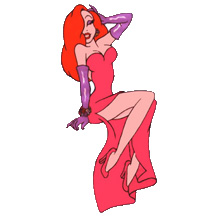 SUSY
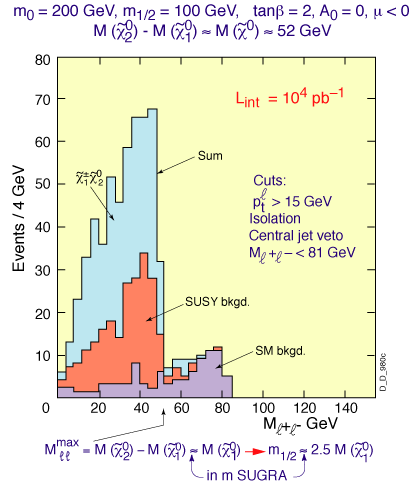 1
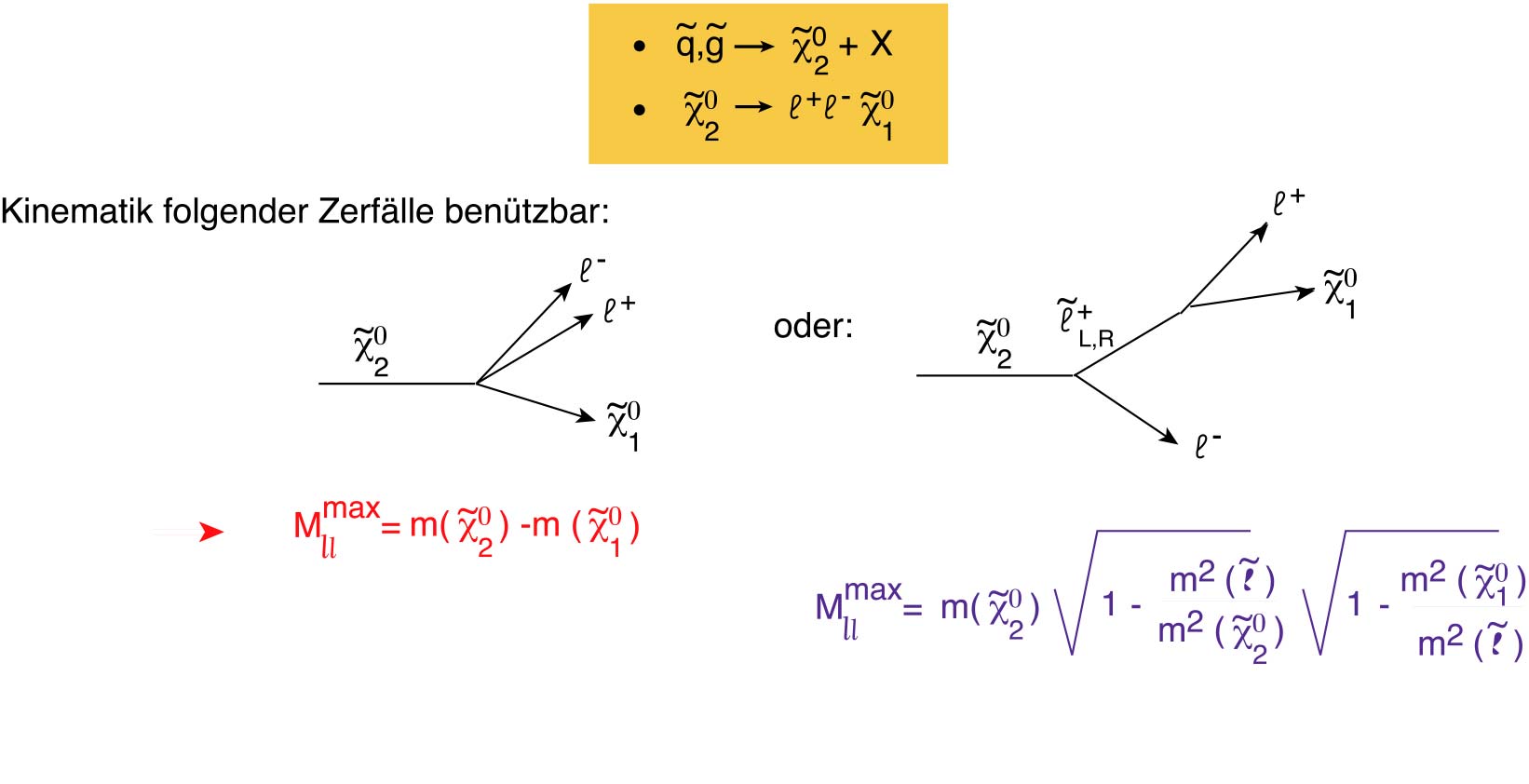 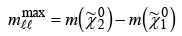 ~
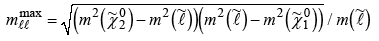 c10
… Kandidat für kalte dunkle Materie!
Bestimmung von SUSY-Parametern
Beispiel: 
Massenbestimmung mit Hilfe 
von Dileptonspektren
C.-E. Wulz
32
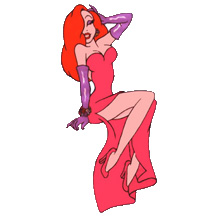 SUSY
~
~
(26 %)
p
p
g
b
b
->
->
(35 %)
(0.2 %)
~
~
(60 %)
0
±
±
+
-
l
l
l
l
->
c
1
±
p
l
b
b
p
Rekonstruktion von SUSY-Teilchen
Beispiel: Sbottom-Erzeugung
(leichte Squarks analog)
Endzustand:
  2 isolierte e /m (+/-) mit hohem pT 
  2 (b-) Jets mit hohem ET 
 ET miss
C.-E. Wulz
33
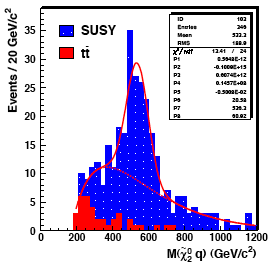 CMS 1 fb-1
m0
100 GeV
m1/2
250 GeV
tan b
10
A0
0
sign m
+
m(uL,cL,dL, sL ) ~ 540 GeV
~
m(g)    = 595 GeV
m(c10) =   96 GeV
m(c20) = 175 GeV
m(b1)  = 496 GeV

Annahme: m(c10) bereits bekannt.
p(c20 ) aus Leptonen:
~
~
~
~
~
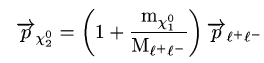 ~
M(c20q) = (536±10) GeV
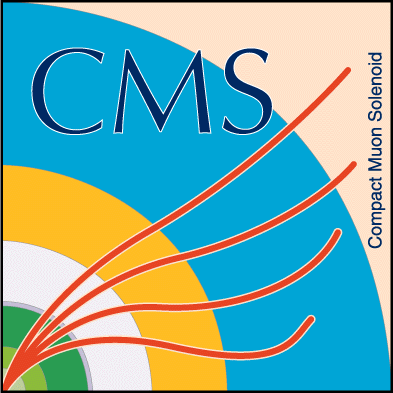 Massenbestimmung für leichte Squarks
Squarks (“Punkt B”)
~
~
~
~
CMS 1 fb-1
M. Chiorboli
C.-E. Wulz
34
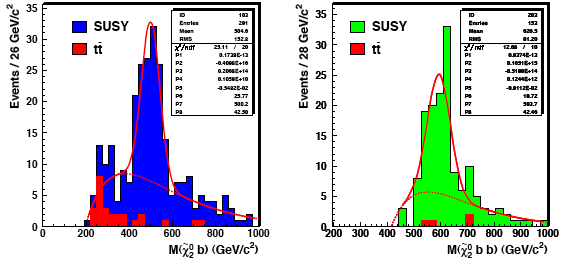 -
~
~
M(c20b) = (500±7) GeV
M(c20bb) = (594±7) GeV
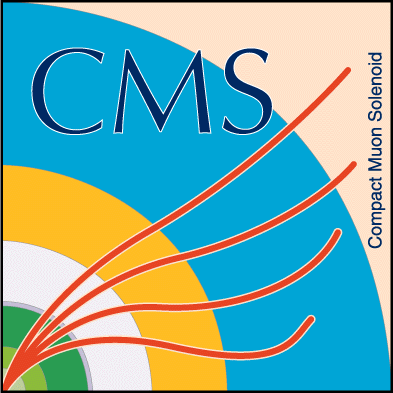 Massenbestimmung für Sbottom und Gluinos
M. Chiorboli
CMS 10 fb-1
CMS 10 fb-1
C.-E. Wulz
35
-
Zerfallsraten für  B0  p + p -  und  B0  p + p -
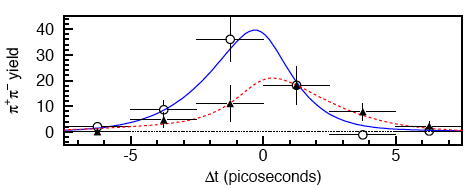 -
B0
B0
Materie-Antimaterie-Asymmetrie
-	 Die Kosmologie legt nahe, daß es zum Standardmodell  eine zusätzliche Quelle von CP-Verletzung geben muß (Materie - Antimaterie - Asymmetrie). Die CP-Verletzung muß vermutlich teilweise durch neue Physik erklärt werden. 
-  Präzisionsmessung der CKM-Matrix ist notwendig. Zur Zeit sind die Experimente BaBar und Belle im Betrieb. LHC-b ist ein zukünftiges LHC-Experiment. B-Factories könnten auch gebaut werden.
Direkte CP-Verletzung im B-System
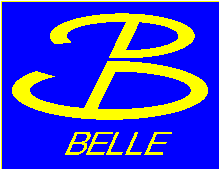 hep-ex/0502035v2
C.-E. Wulz
36
(
)
Vud   Vus   Vub
VCKM =         Vcd    Vcs   Vcb            = VCKM(3) + dVCKM
                      Vtd    Vts    Vtb
(
)
1- l2                             l            A l3(r-ih)
VCKM(3) =            -l                  1-l2/2             A l2
                     A l3 (1-r-ih)         -Al2                1
Cabbibo-Kobayashi-Maskawa-Matrix
Vij sind proportional zur Stärke der Kopplung von down-artigen (d, s, b) und up-artigen Quarks (u, c, t) an W±.
C.-E. Wulz
37
Beispiele für mögliche Messungen:
b + g			Bd0 -> p+ p -
b 			Bd0 -> J/y KS
g - 2 c	 		Bs0 -> DS±K ± 
c 		 	Bs0 -> J/y F 
g			Bd0 -> D0K*0, D0K*0 , ...
-
B-Physik
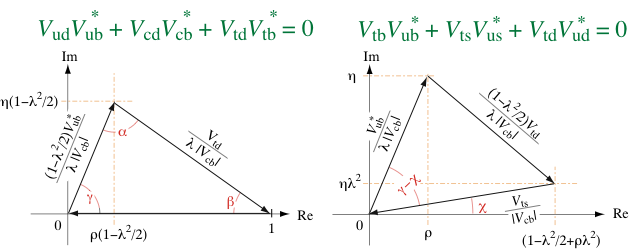 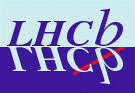 C.-E. Wulz
38
Globaler CKM-Fit
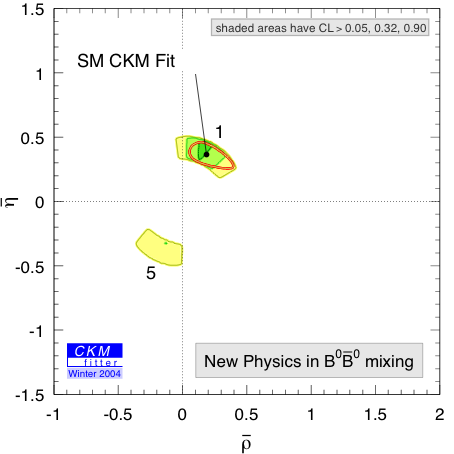 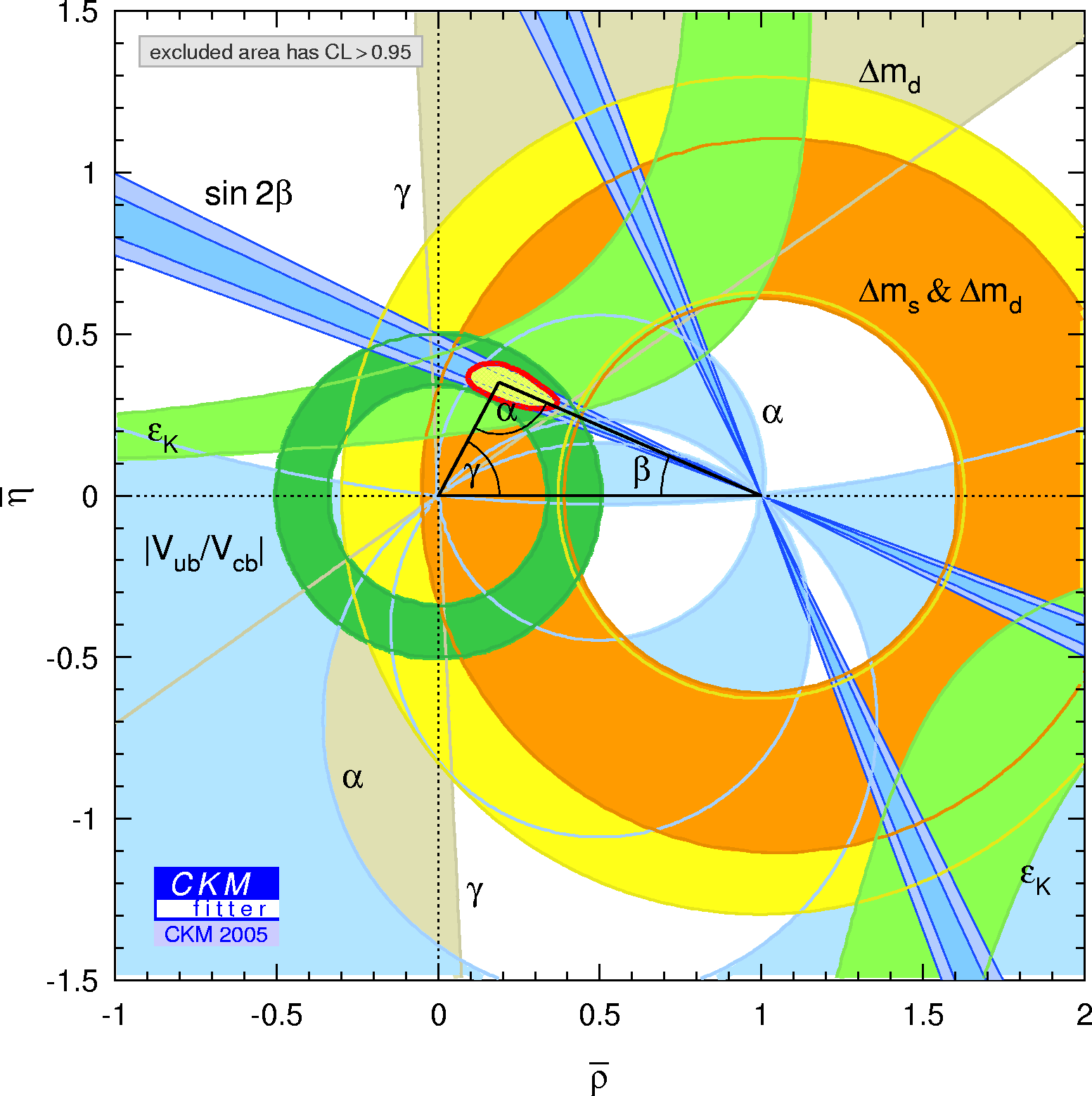 Gibt es noch Raum für neue Physik? 
Beiträge von Neuer Physik sind jedenfalls klein!
C.-E. Wulz
39
Neutrinos
Viele Fragen offen!

Einige davon:

Gibt es schwere Neutrinogenerationen?

Welche absoluten Werte haben die Neutrinomassen?

Wie ist die Relation von Flavoreigenzuständen zu Masseneigenzuständen (Mixing)?

Wie ist die Massenhierarchie?

 Sind Neutrinos Dirac- oder Majoranateilchen?
C.-E. Wulz
40
-
GZ = G Hadronen) + 3G l +l - ) + Nn G (  )
Neutrinogenerationen
Die Anzahl der Generationen von leichten Neutrinos (mn< mZ/2) wurde bei LEP und SLC über die Zerfälle  indirekt gemessen.
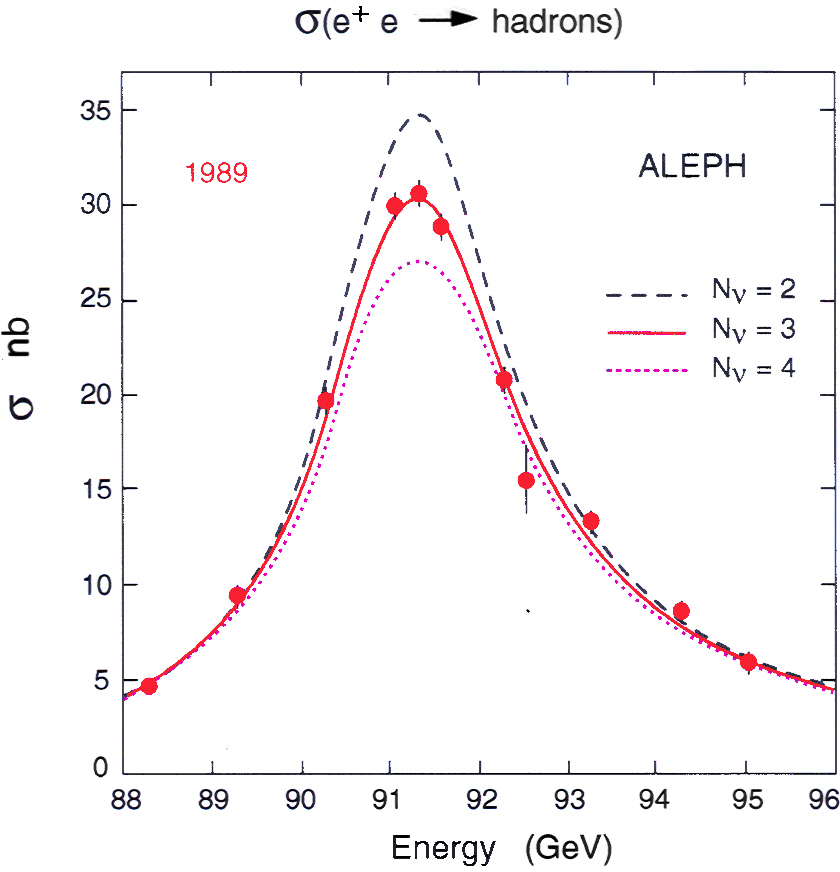 Aus Feynman-Diagrammen berechnet: 
(  ) = 0.166 GeV
Kompatibilität der Zerfallsbreiten mit Experiment nur wenn:
N = 3
LSND (Los Alamos) behauptet, ein “steriles” Neutrino gefunden zu haben …
Konfirmation durch MiniBooNE ?
C.-E. Wulz
41
41
p
p
m
nm
e
ne
nm
Atmosphärische Neutrinos
Produziert als Zerfallsprodukte in Hadronschauern bei Kollisionen von kosmischen Strahlen mit Kernen in der Atmosphäre:
p + N  p’s + X
 p  m + nm 
 m  e + nm + ne
Auf der Erdoberfläche sollte gelten: 
2 nm  pro  ne
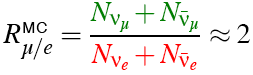 C.-E. Wulz
42
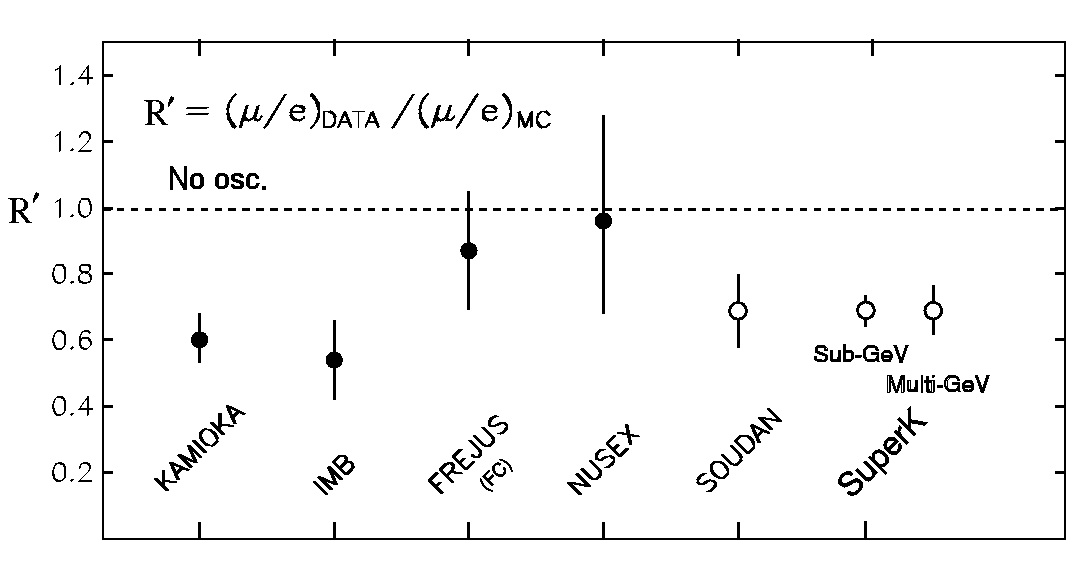 Keine Oszillationen
Neutrino-Oszillationen
Atmosphärische Neutrinos lieferten Hinweise auf Physik jenseits des Standardmodells -> Neutrinos haben Masse!
R’ = Rm/eDaten / Rm/eMonte Carlo ~ 0.65
Messungen verschiedener Experimente ca. 1980-1990
C.-E. Wulz
43
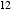 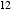 U =
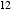 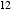 -
nm  nt
nm  ne
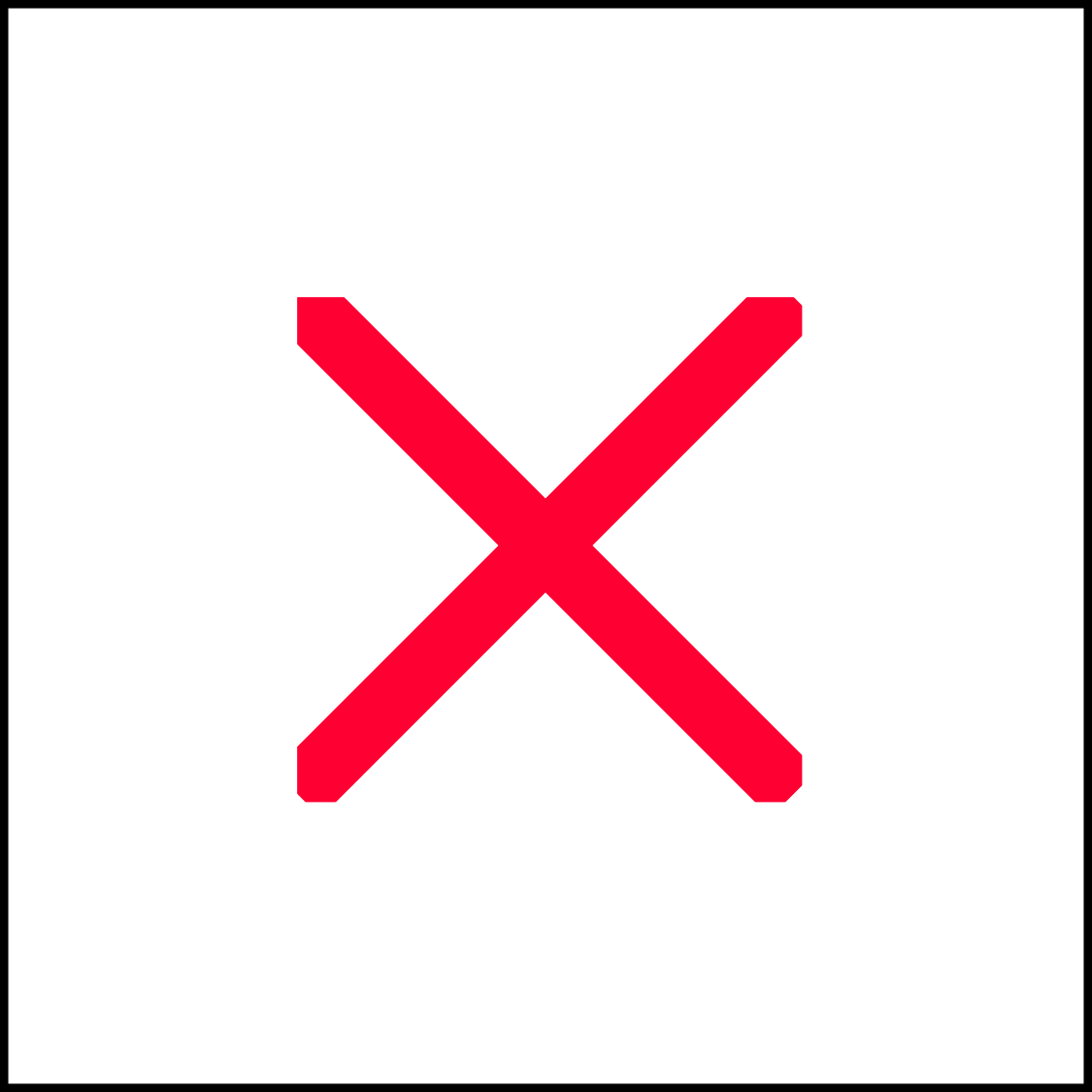 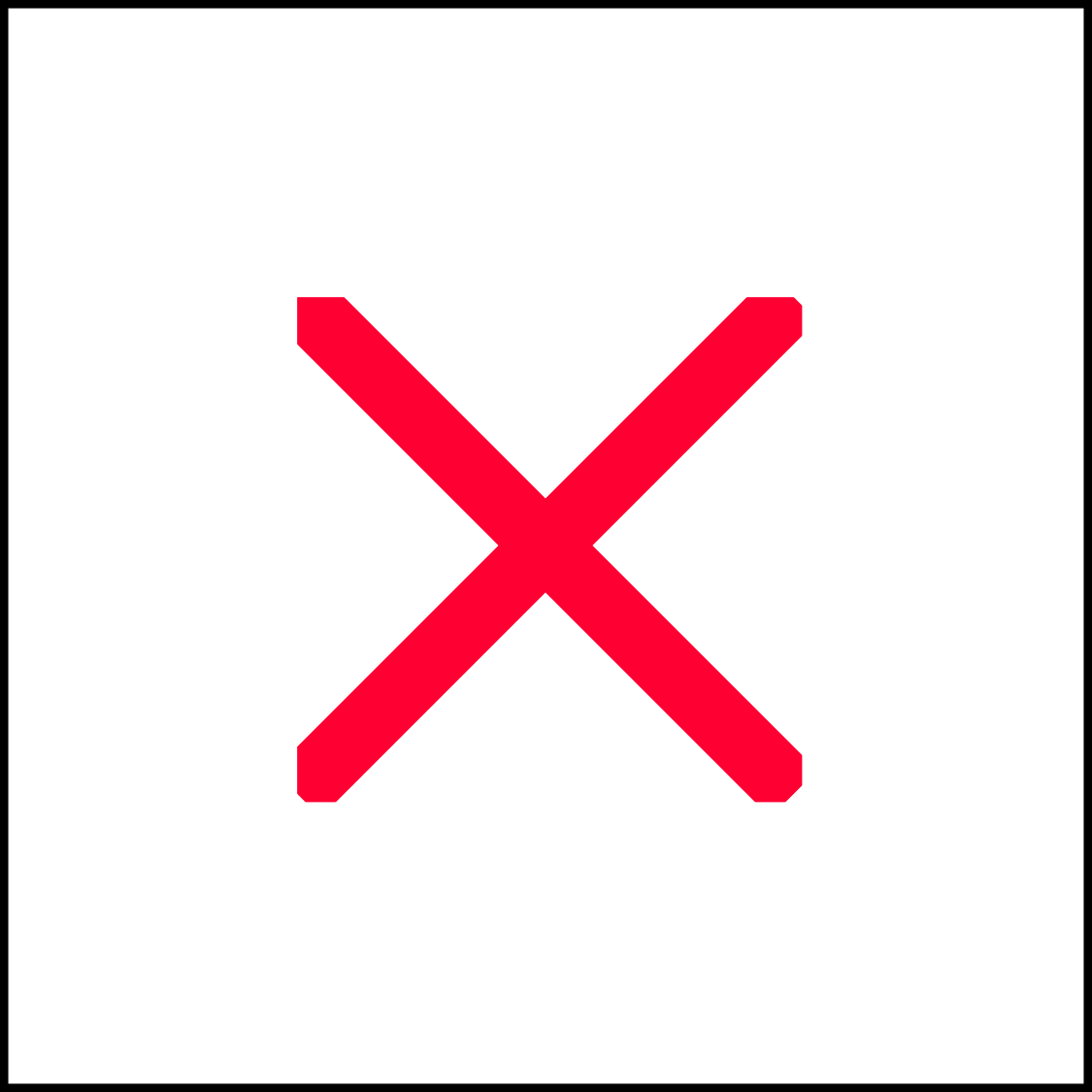 atmosph., solar, 
Beschl., Reaktoren
q13 und d weitgehend unbekannt!
Neutrino-Mixing
nl  = Uli ni
U:  Pontecorvo-Maki-Nakagawa-Sakata (MNSP) Matrix
Unitäre Matrix mit 3 Winkeln (12 , 13 , 23) und 1 CP-verletzenden Phase d
Im Gegensatz zum Quark-Mixing ist Neutrino-Mixing groß!
(Dirac)
ne  nm,t
C.-E. Wulz
44
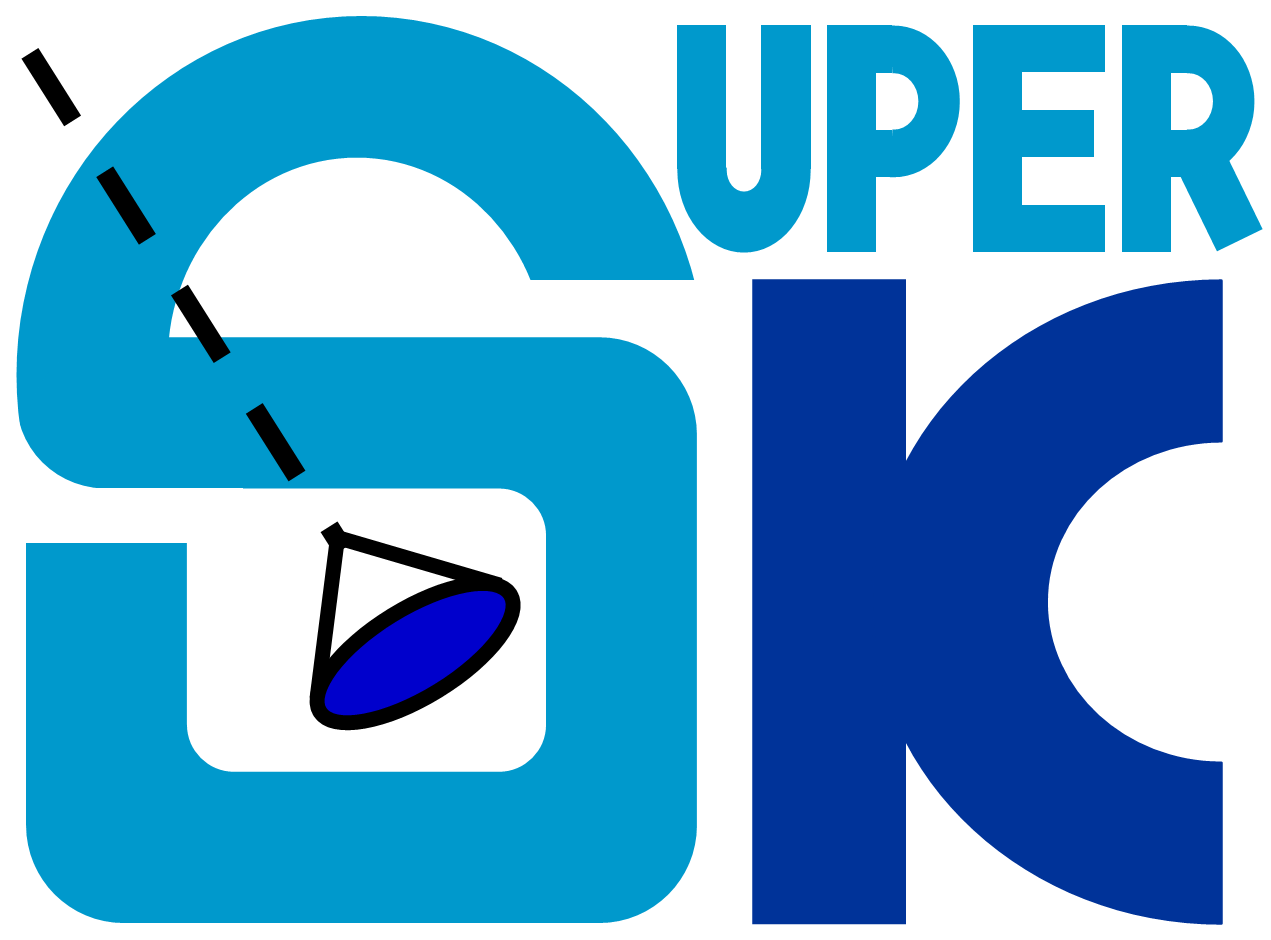 Superkamiokande-Experiment
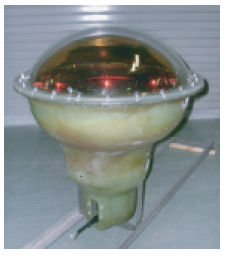 Zylinder mit hochreinem Wasser gefüllt. An den Wänden befinden sich Photoelektronenvervielfacher mit je 50 cm Durchmesser. Cerenkoveffekt dient zum Nachweis der Reaktionen:
ne + N  e + X
nm + N  m + X
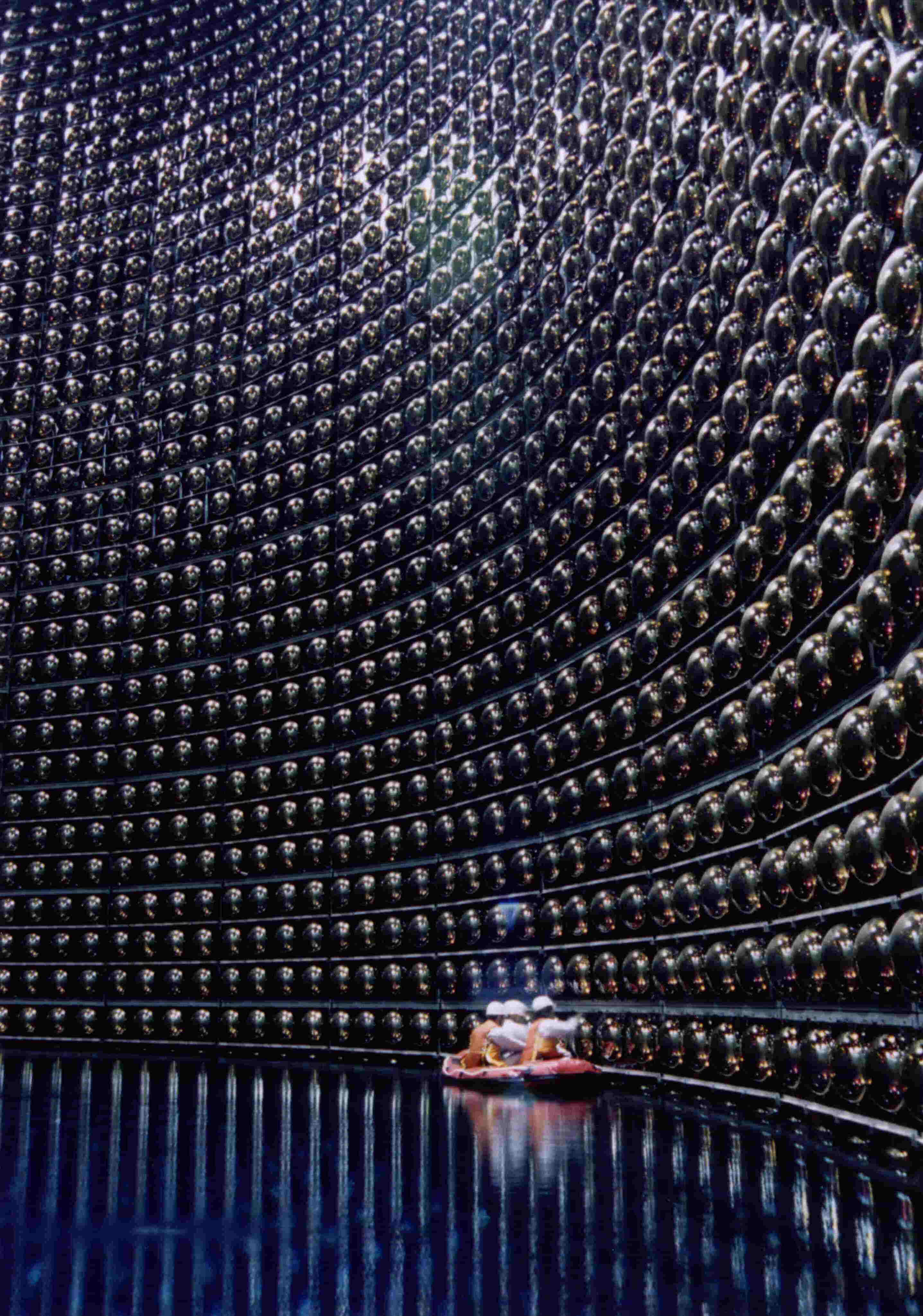 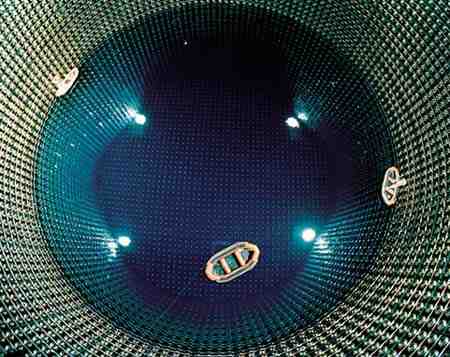 C.-E. Wulz
45
e
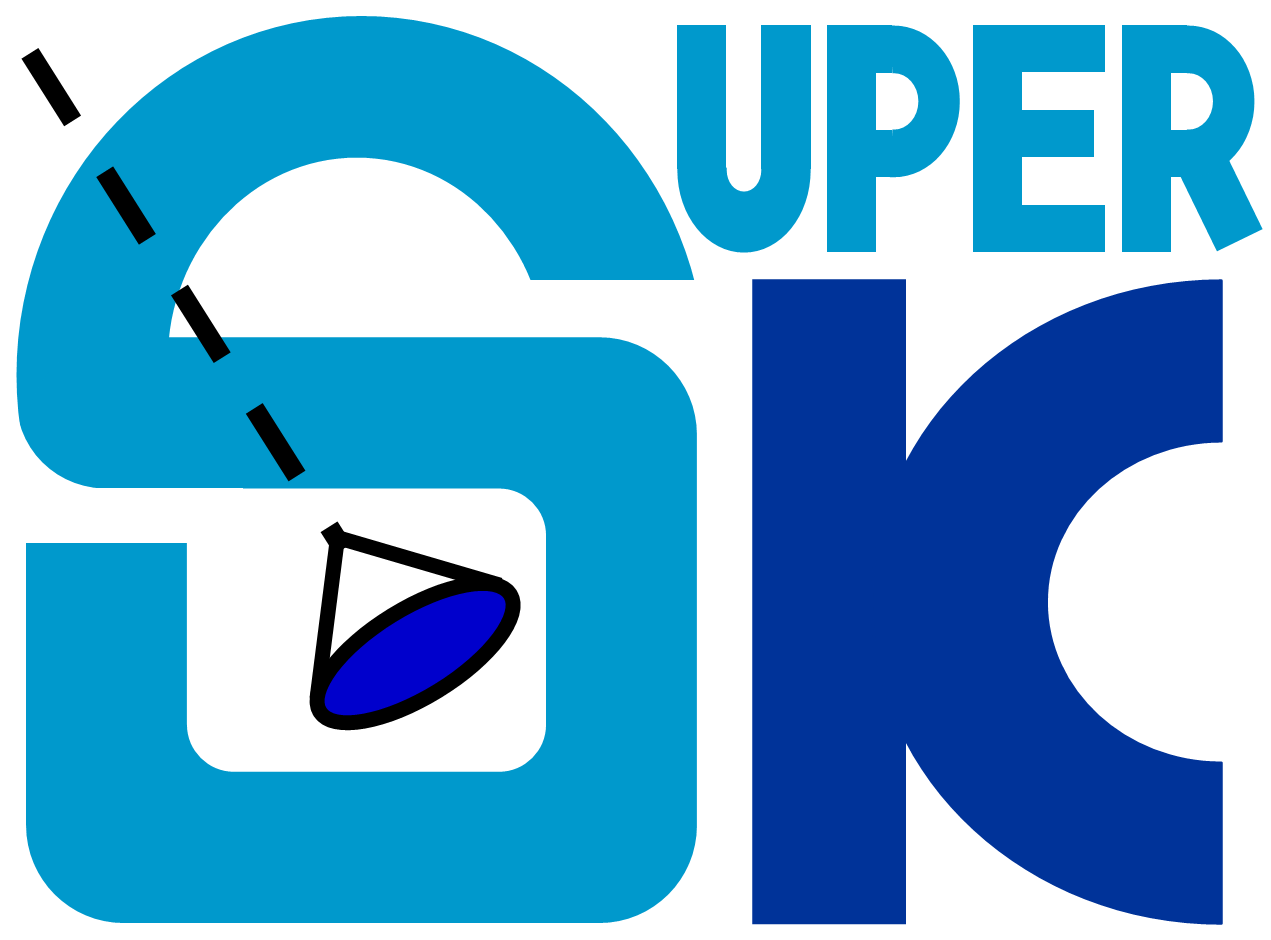 Unterscheidung von m und e
Elektronen streuen stärker in Wasser als Müonen, da sie leichter sind. Ihr Cerenkovkegel ist diffuser als der von Müonen.
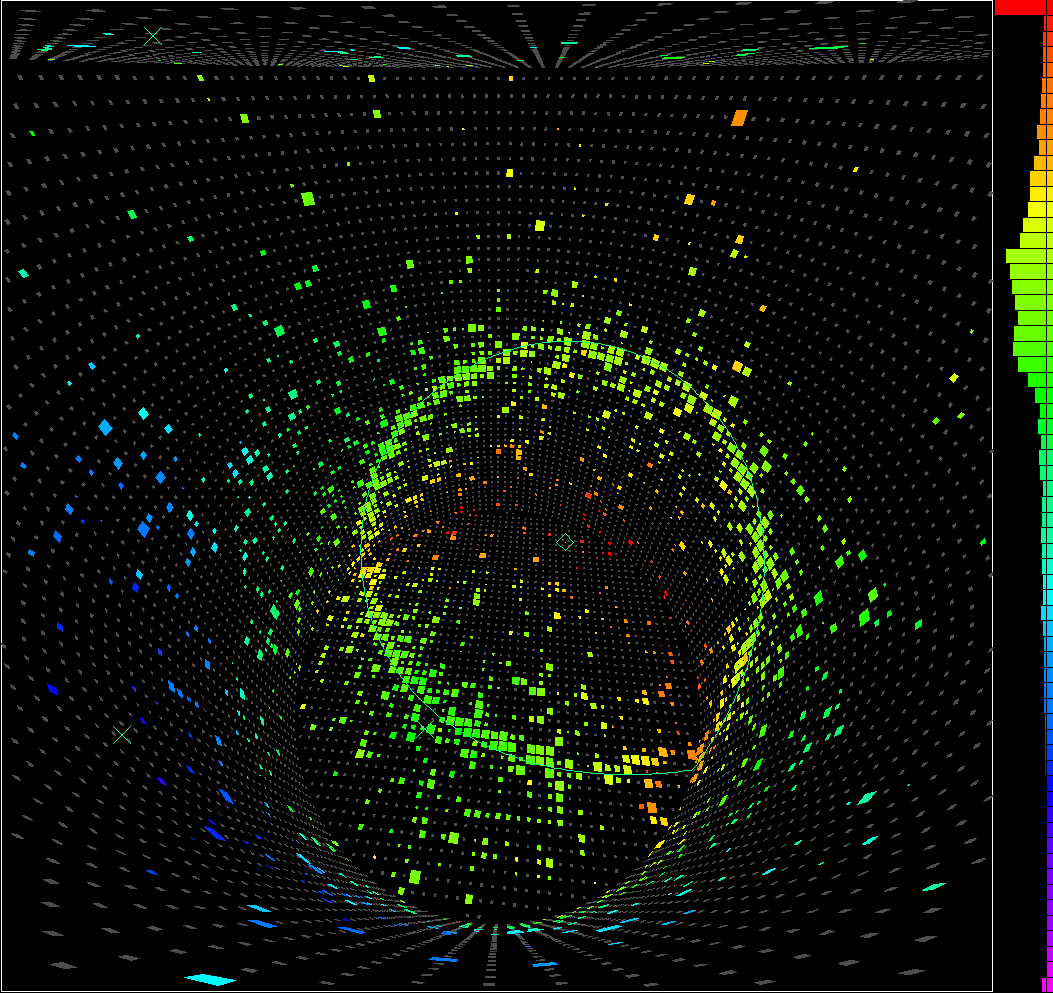 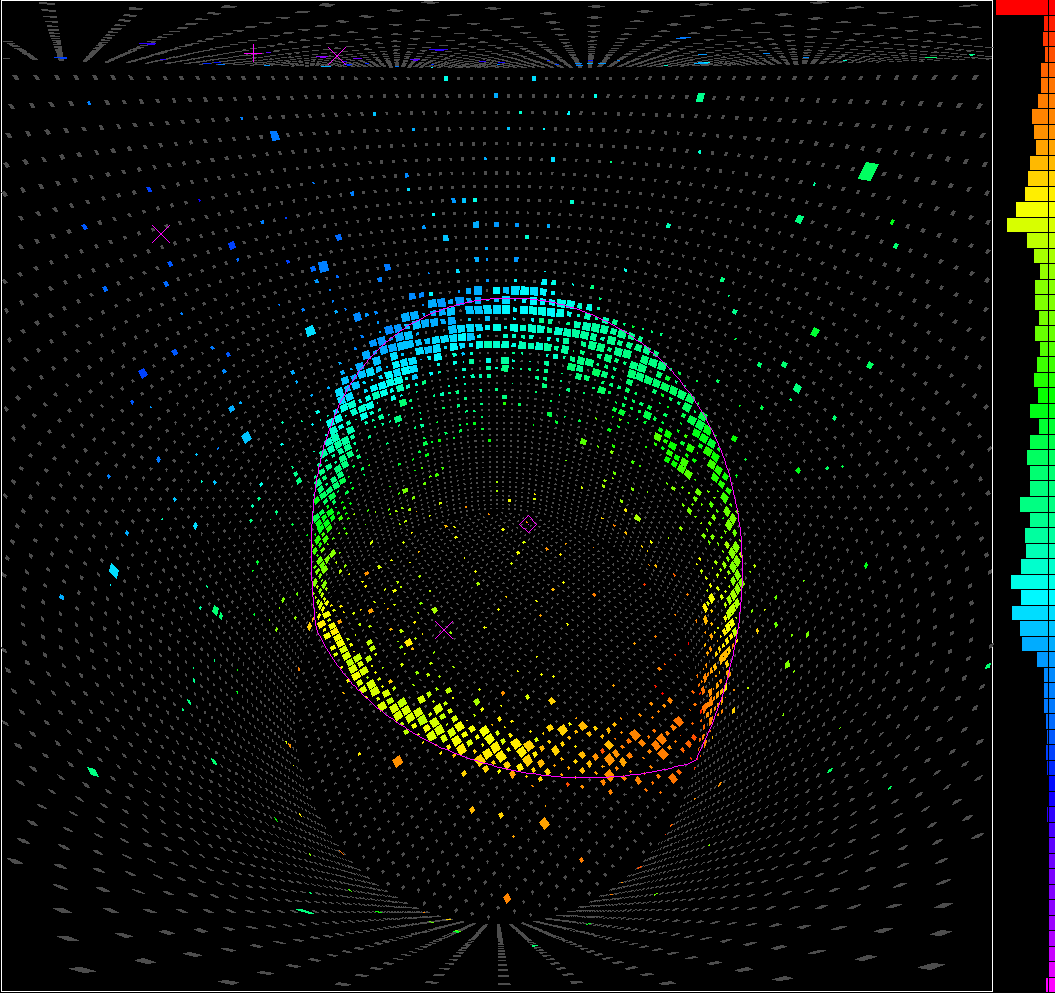 m
C.-E. Wulz
46
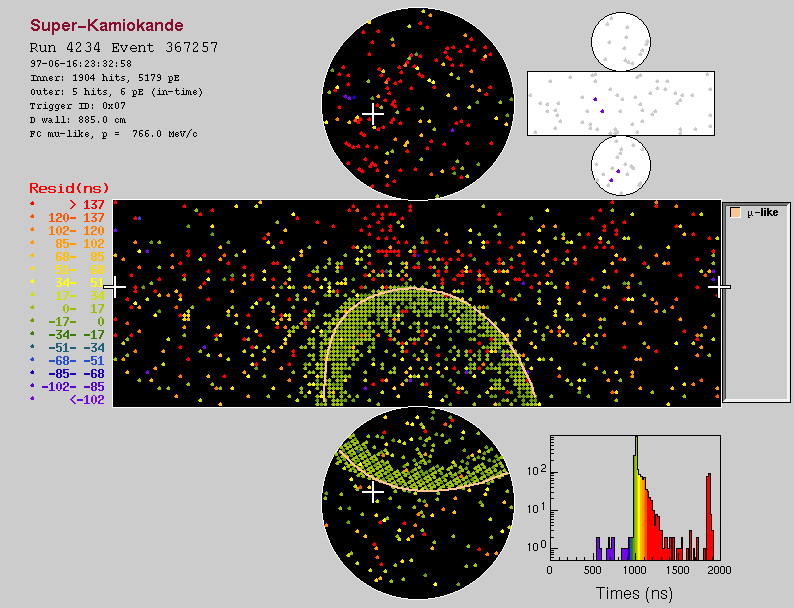 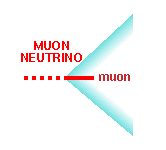 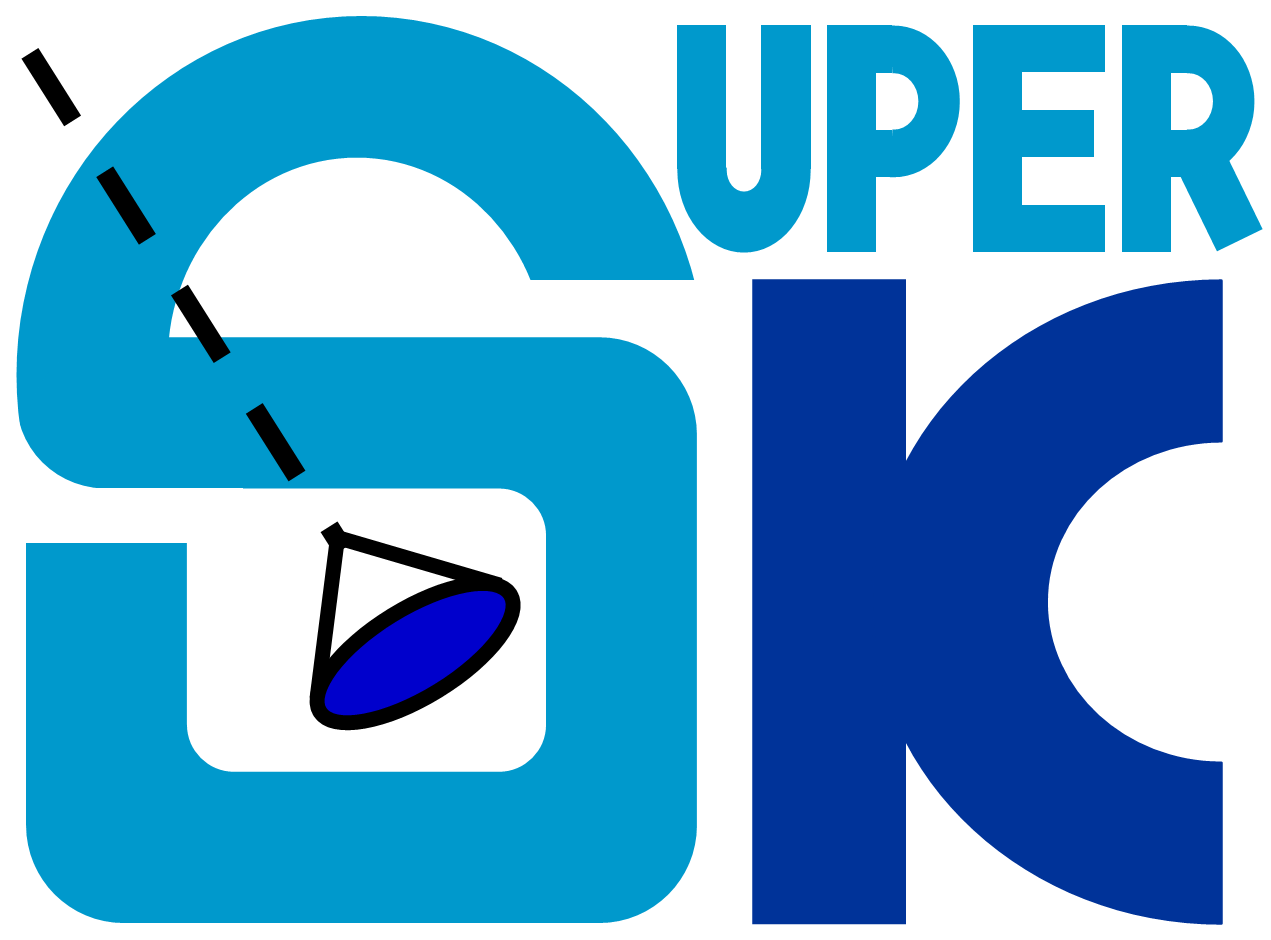 Müon-Ereignis
Zerfallselektron
C.-E. Wulz
47
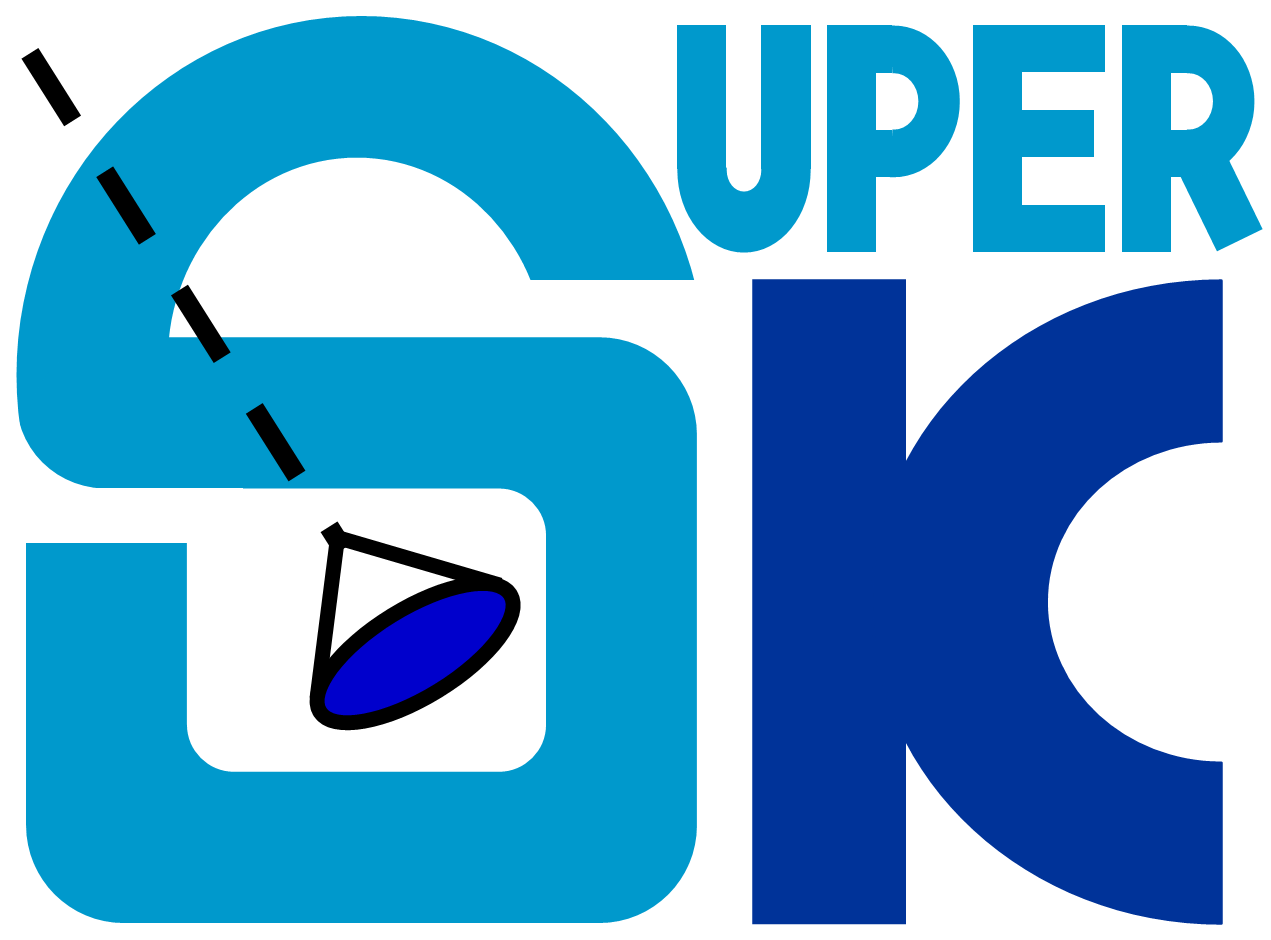 Elektron-Ereignis
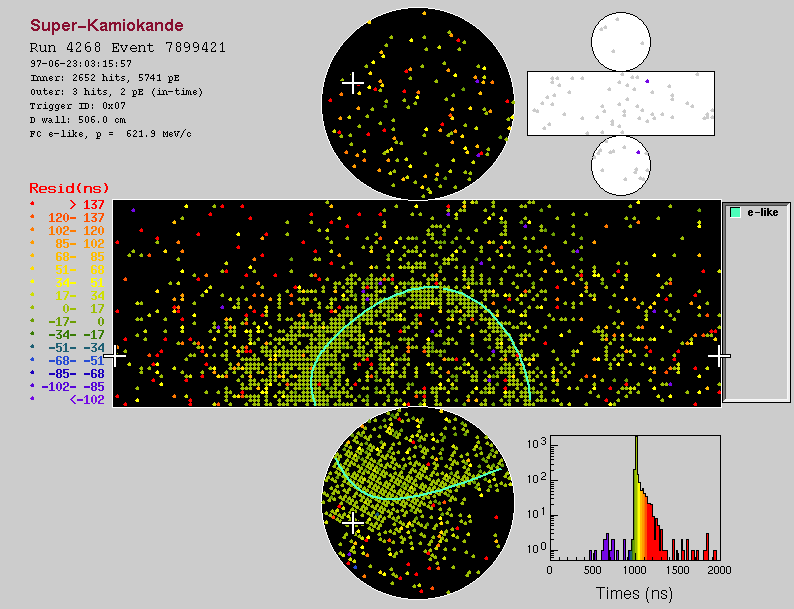 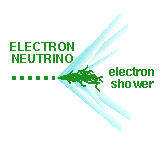 C.-E. Wulz
48
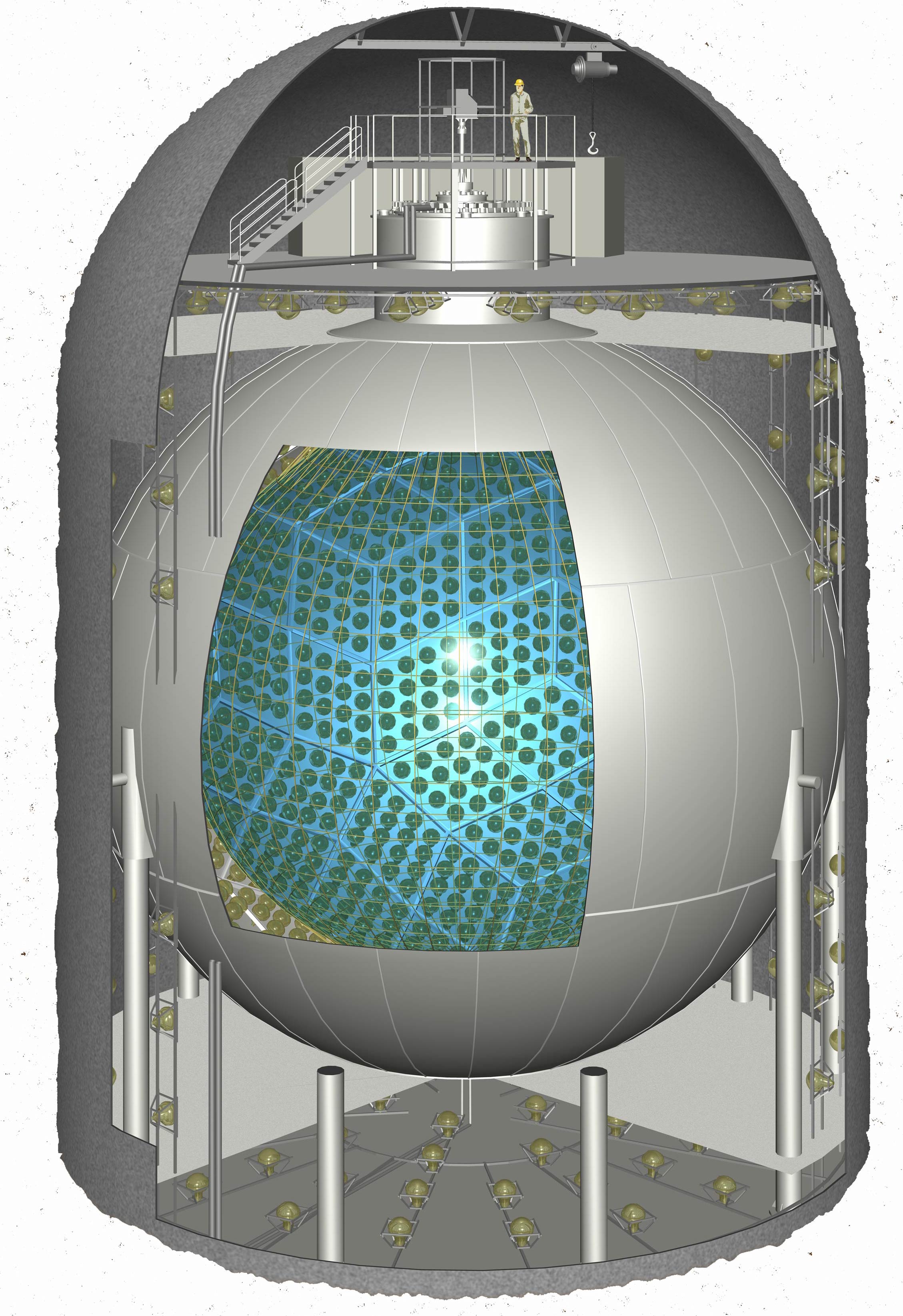 KamLAND
C.-E. Wulz
49
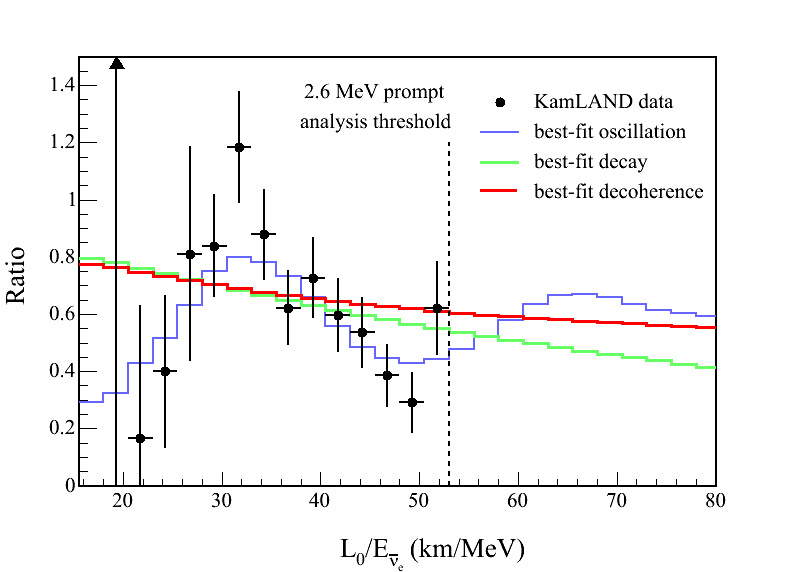 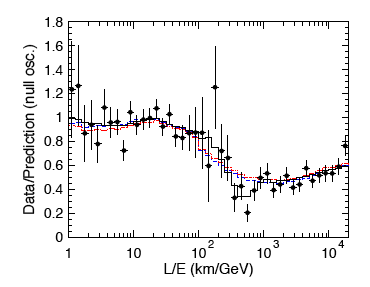 hep-ex/0406035
hep-ex/0404034
KamLAND 2004
Superkamiokande 2004
Oszillationen nm       nt
Neutrinozerfall
1.27Dm2(eV2) L (km)
Dekohärenz
P(nm –> nm) = 1 - sin2223 sin2  _________________________
E (GeV)
Bestätigung der Oszillationshypothese
Überlebenswahrscheinlichkeit für nm:
Superkamiokande:
sin2223 > 0.90 (90% C.L.)	  0.0019 eV2 < Dm232 < 0.0030 eV2 (90% C.L.)
C.-E. Wulz
50
Energiespektrum solarer Neutrinos
ne - Erzeugungsprozesse
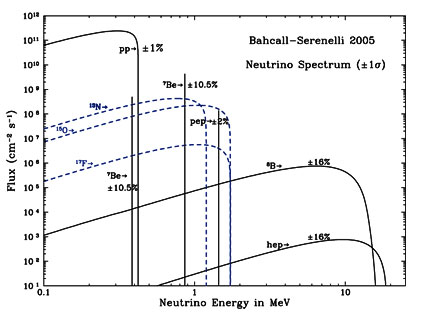 p + p  2H + e+ + e    	(pp)	 0 - 0.4 MeV
p + e- + p  2H + e  	(pep) 1.4 MeV
2H + p  3He + 
3He + 3He  4He + 2p
3He + 4He  7Be + 
3He + p  4He + e+ + e  (hep)   1.5 - 17 MeV
7Be + e-  7Li + e           (Be)   0.38, 0.86 MeV
7Li + p  4He + 4He
7Be + p  8B + 	
8B   8Be + e+ + e	(B)     0 - 15 MeV
8Be*  4He + 4He
Solare Neutrinos
Energien
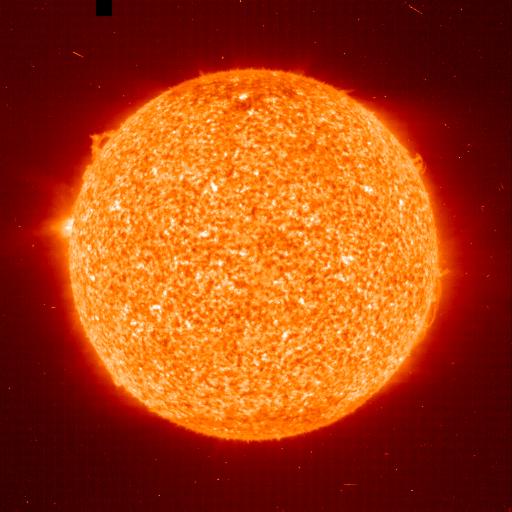 C.-E. Wulz
51
Das solare Neutrinodefizit
Bahcall: … “established as early as 1996 that the solution of the 
Solar Neutrino Problem lay in new particle physics, not new astrophysics …”
Klarheit 2001 durch SNO-Resultate (Sudbury Neutrino Observatory).
SNO
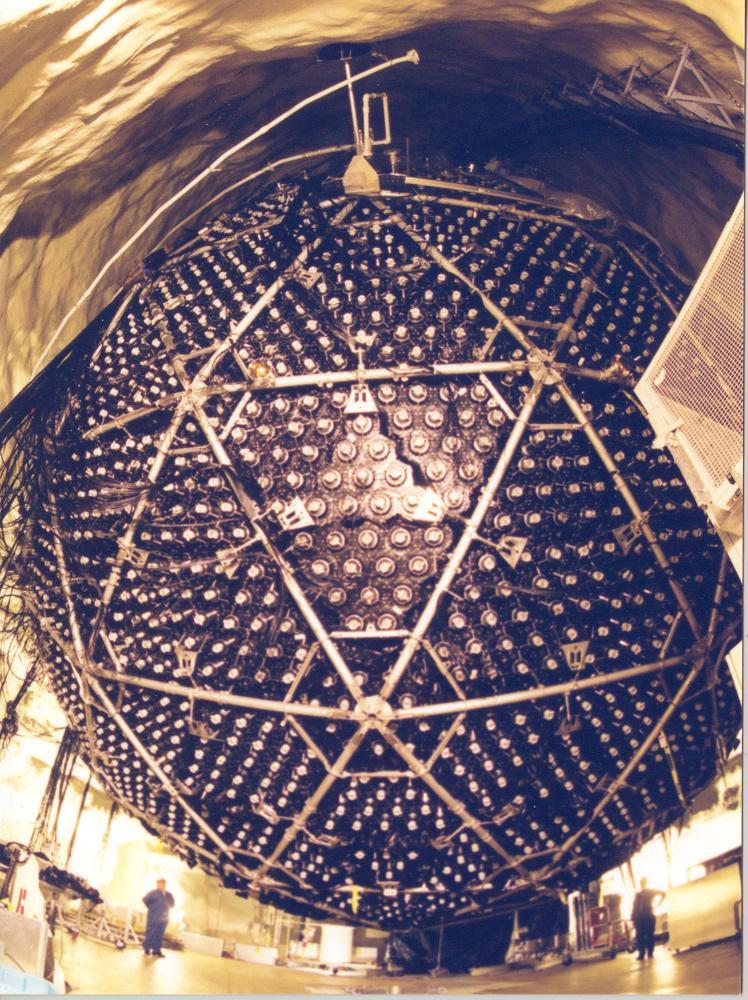 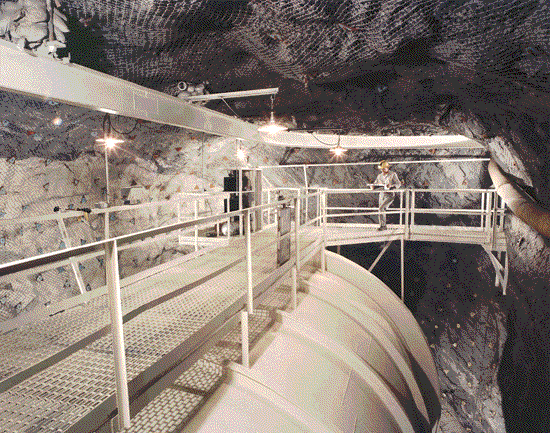 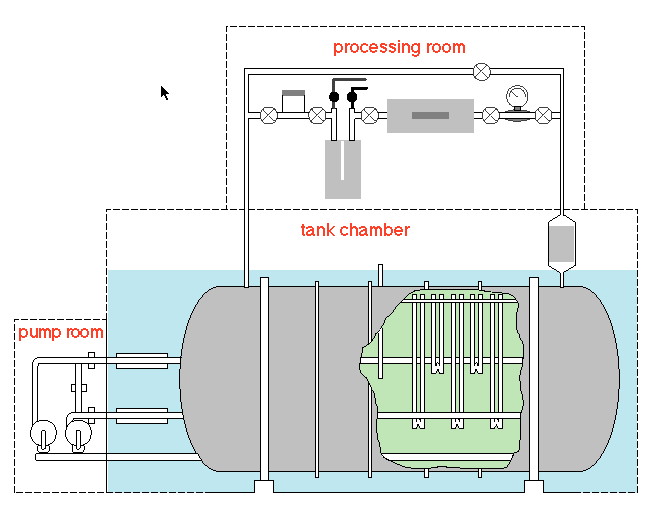 Homestake-
Experiment
Resultat:
Gemessener Fluß: 2.56 SNU
Erwartet:                   8.5 SNU
ne + 37Cl  37Ar + e-
C.-E. Wulz
52
CC
d
p
p
e-
n
+
+
+

e
NC
d
p
n
n
+

+
+
n
x
x
e-
e-
ES
+

+
n
n
x
x
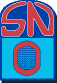 Neutrinomessungen in SNO
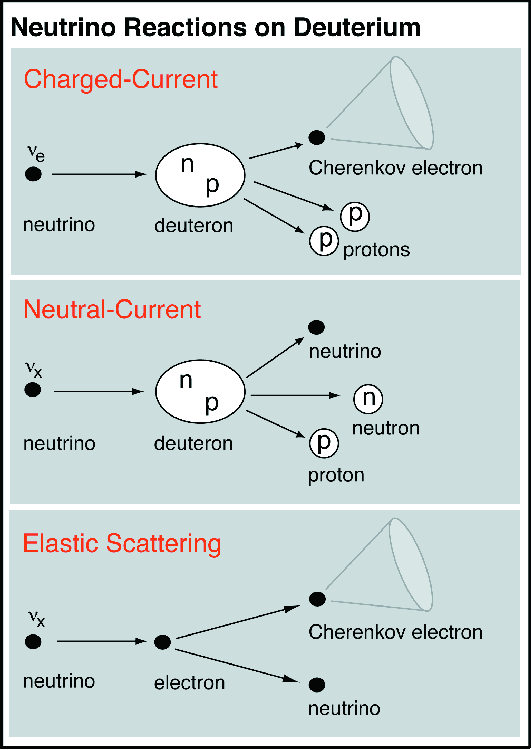 nur ne
mißt totalen 8B n-Fluß der Sonne
 gleiche Wirkungsquerschnitte für alle 
 aktiven n-Flavors
hauptsächlich sensitiv für ne, 
   aber auch n, n
C.-E. Wulz
53
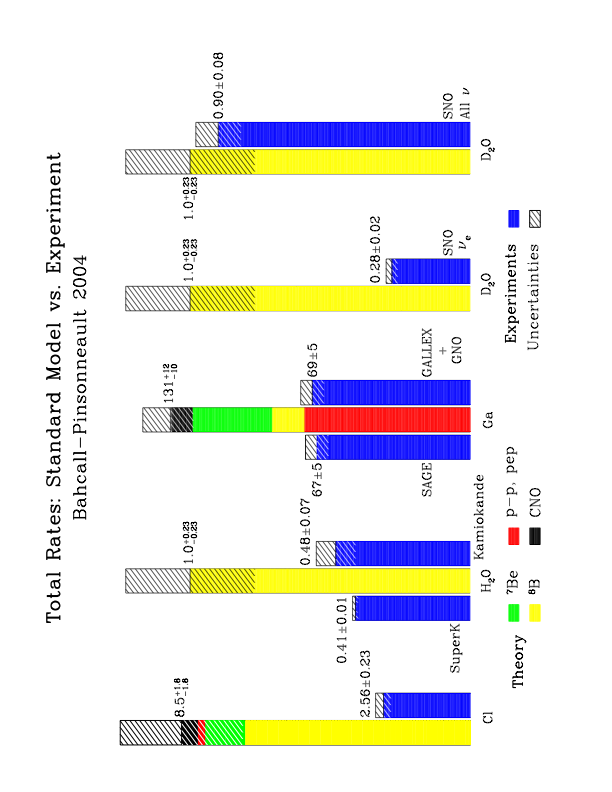 Lösung des solaren Neutrinodefizitproblems
…. Problem (fast) gelöst!
hep-ph/0412068
D m122 ≈ 8 .10-5 eV2, sin2 2q12 ≈ 0.8
C.-E. Wulz
54
-
3H  3He + e + ne
1

0.8

0.6

0.4

0.2

0
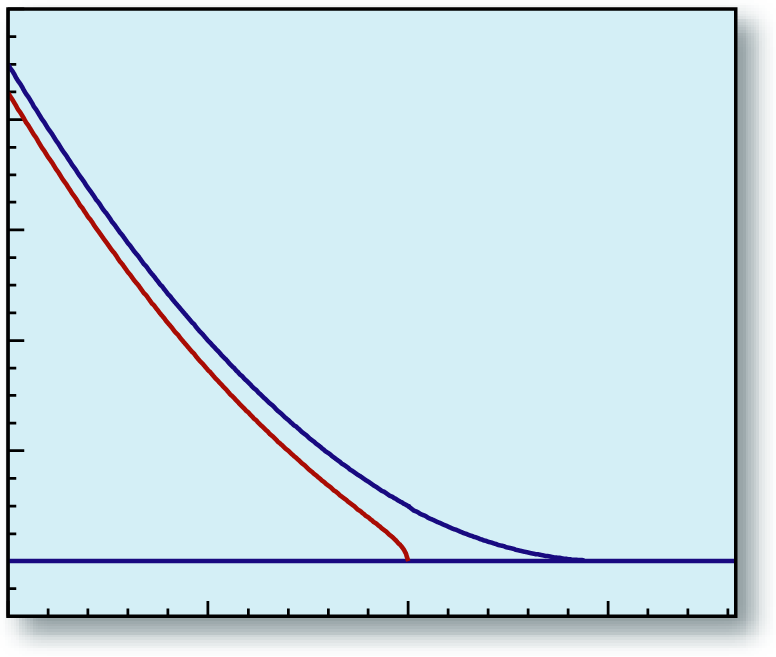 Theoretisches b-Spektrum
 nahe dem Endpunkt
mne2 = (-0.6 ± 2.2stat ± 2.1sys) eV2/c4
mne< 2.3 eV/c2 (95%CL)
mn = 0eV
Rel. Rate [a.u.]
mn = 1eV
Absolute Neutrino-Massenmessungen
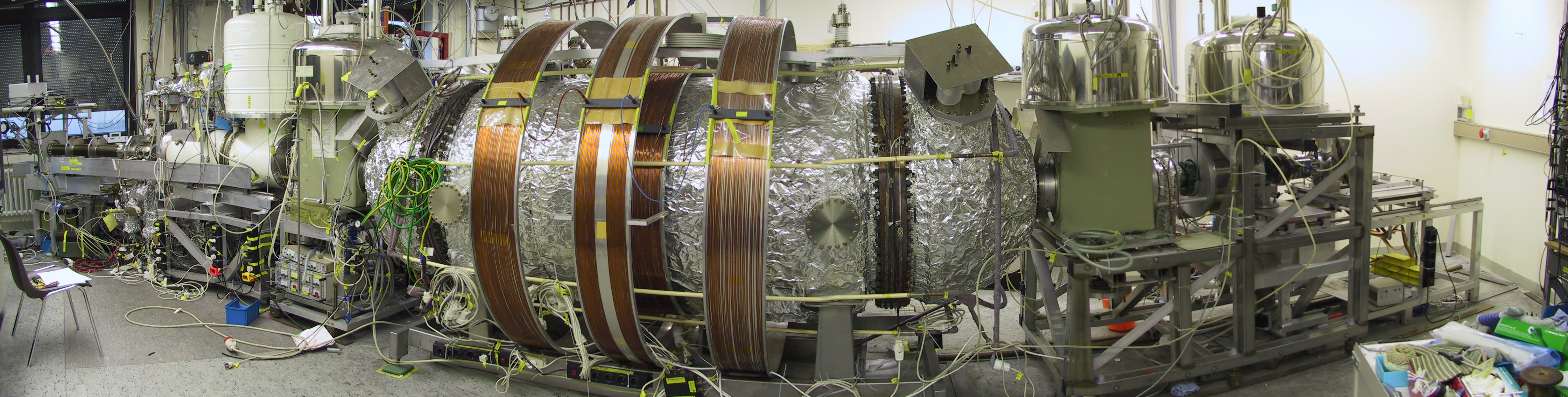 MAINZ-Experiment
dN/dE = K x F(E,Z) x p x Etot x (E0-Ee) x [ (E0-Ee)2 – mn2 ]1/2
C. Kraus et. al., Eur. Phys. J. C 40, 447 (2005) 

Karlsruhe Tritium Neutrino Experiment KATRIN ab 2008: Sensitivität um 1 Größenordnung besser
-3            -2             -1             0  
			    Ee-E0 [eV]
C.-E. Wulz
55
n3
n2
solar
n1
atm
n2
atm
solar
n1
n3
NORMAL
INVERTIERT
Neutrino-Massenhierarchie
Warum sind Neutrinomassen so klein?
Wie ist die Massenhierarchie?
QUASI DEGENERIERT
Suche nach Materieeffekten an “Long Baseline Neutrino Beams”: Unterschiede zwischen Neutrinos und Antineutrinos bzgl. Oszillationslängen und -amplituden.
C.-E. Wulz
56
Wenn Neutrinos zu leicht (leichter als ca. 0.3 eV) für eine experimentelle Messung sind, bleibt nur der neutrinolose doppelte Beta-Zerfall!
Dieser ist nur möglich, wenn Neutrinos massive Majoranateilchen (n = n) sind.
Die Zerfallsrate hängt direkt mit den Massen und Mixings der Neutrinos zusammen.
)
U Maj = U Dirac (
0    0
0   eiF2  0 
0     0   eiF3
-
Absolute Neutrino-Massenskala
C.-E. Wulz
57
p
n
e
p
_
n
e
n
_
0nbb
n
n
n
e
2nbb
p
n
e
p
_
z.B. 76Ge  76Se + 2e- + (2n)
(Heidelberg-Moskau)


Signal: monochromatische Linie
am Endpunkt
E(2e)
Neutrinoloser doppelter Betazerfall
G ~ <meff>2
C.-E. Wulz
58
Sind Neutrinos Majoranateilchen ?
Effektive Masse:
meff = mee = m1Ue12 + m2Ue22 + m3Ue32
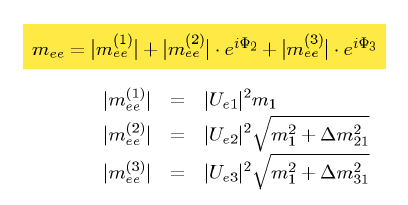 DEGENERIERT
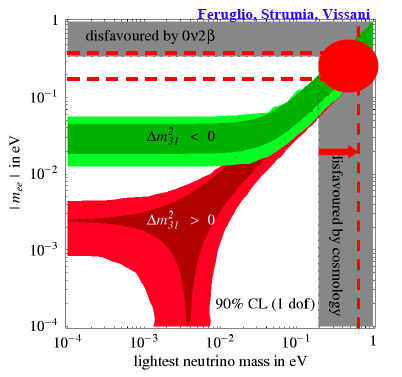 Experimente:
Heidelberg-Moskau, MOON, EXO, NEMO, GENIUS etc.
INVERTIERT
NORMAL
C.-E. Wulz
59
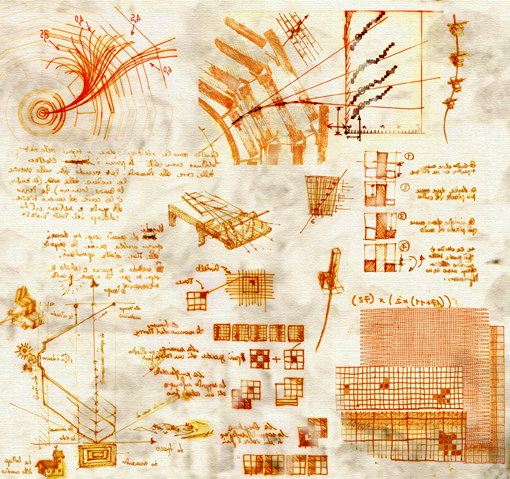 Zusammenfassung
In den letzten Jahrzehnten wurde das Verständnis der Teilchenphysik entscheidend verbessert.

Jedoch …. neue, fundamentale Fragen stellten sich!

Experimente der Teilchenphysik, der Astrophysik und der Kosmologie werden zu ihrer Beantwortung beitragen.

WIR LEBEN IN INTERESSANTEN ZEITEN!
C.-E. Wulz
60